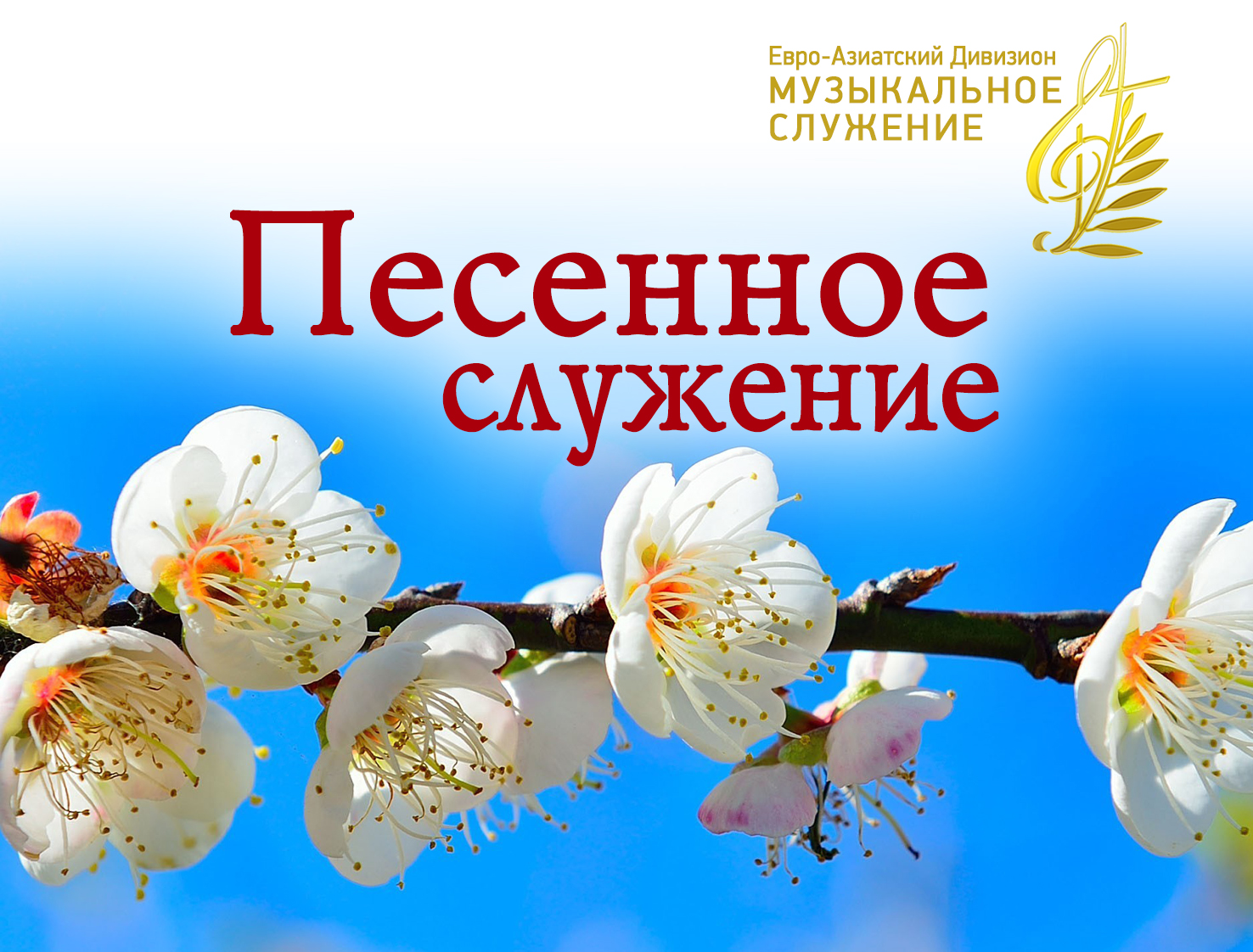 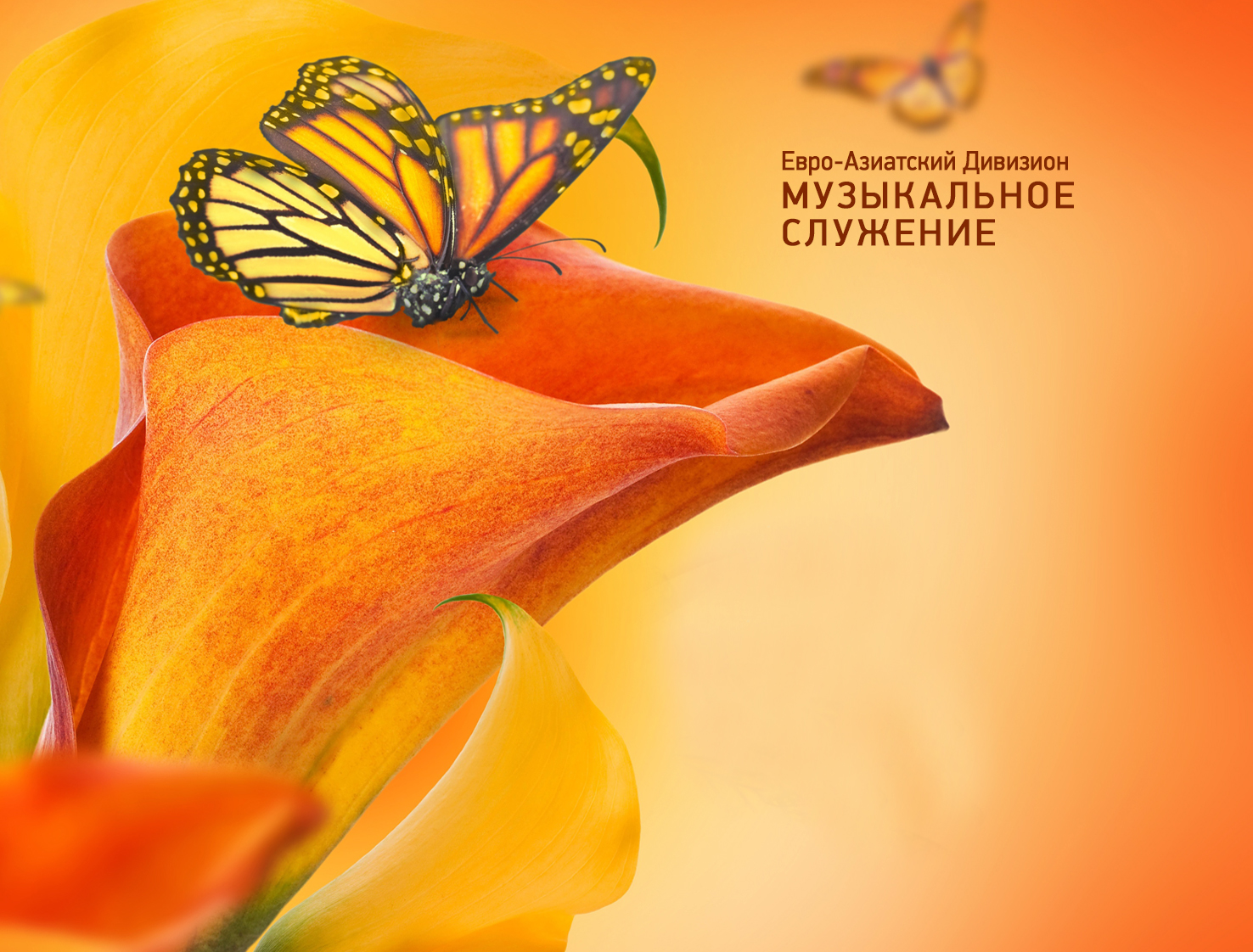 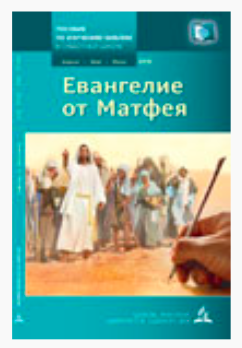 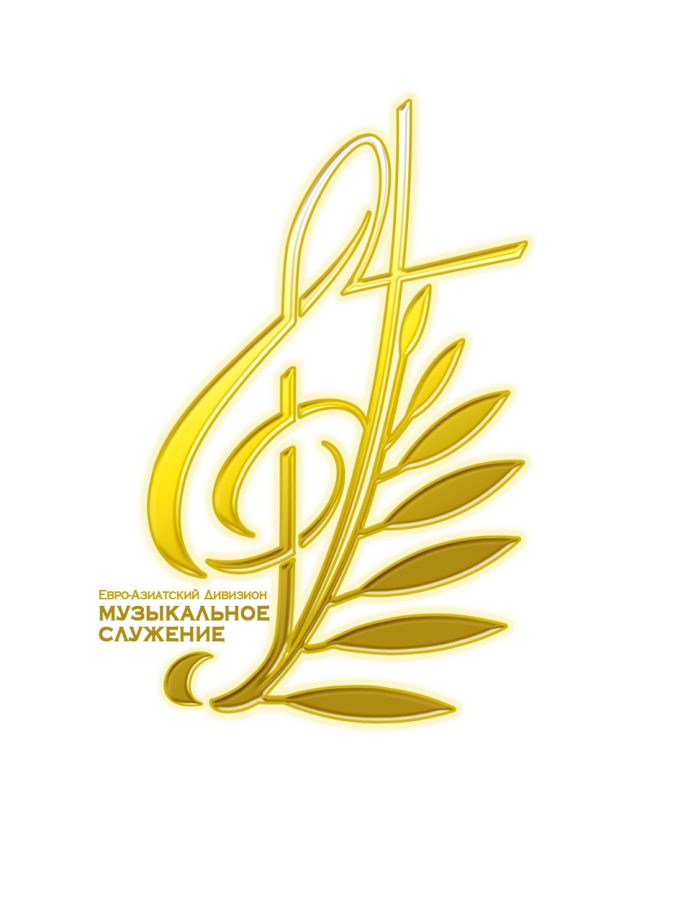 Однаждыпришёл ко Христу Никодим
Гимн № 50 (ПС)
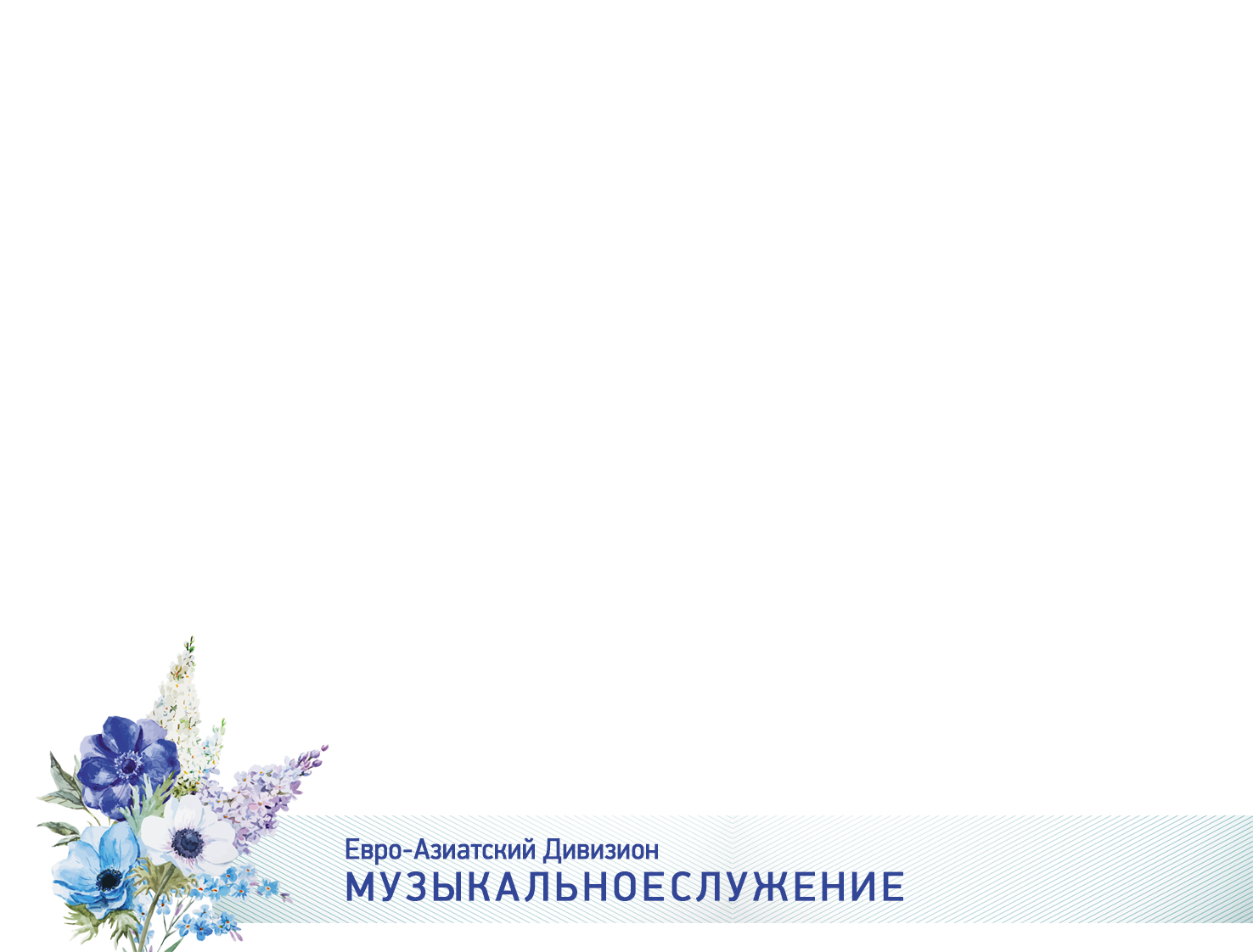 Однажды пришёл
Ко Христу НикодимИ стал о спасенье Беседовать с Ним, И Он Никодиму
С премудростью рёк:           «Да будет от Духа            Рожден человек!»
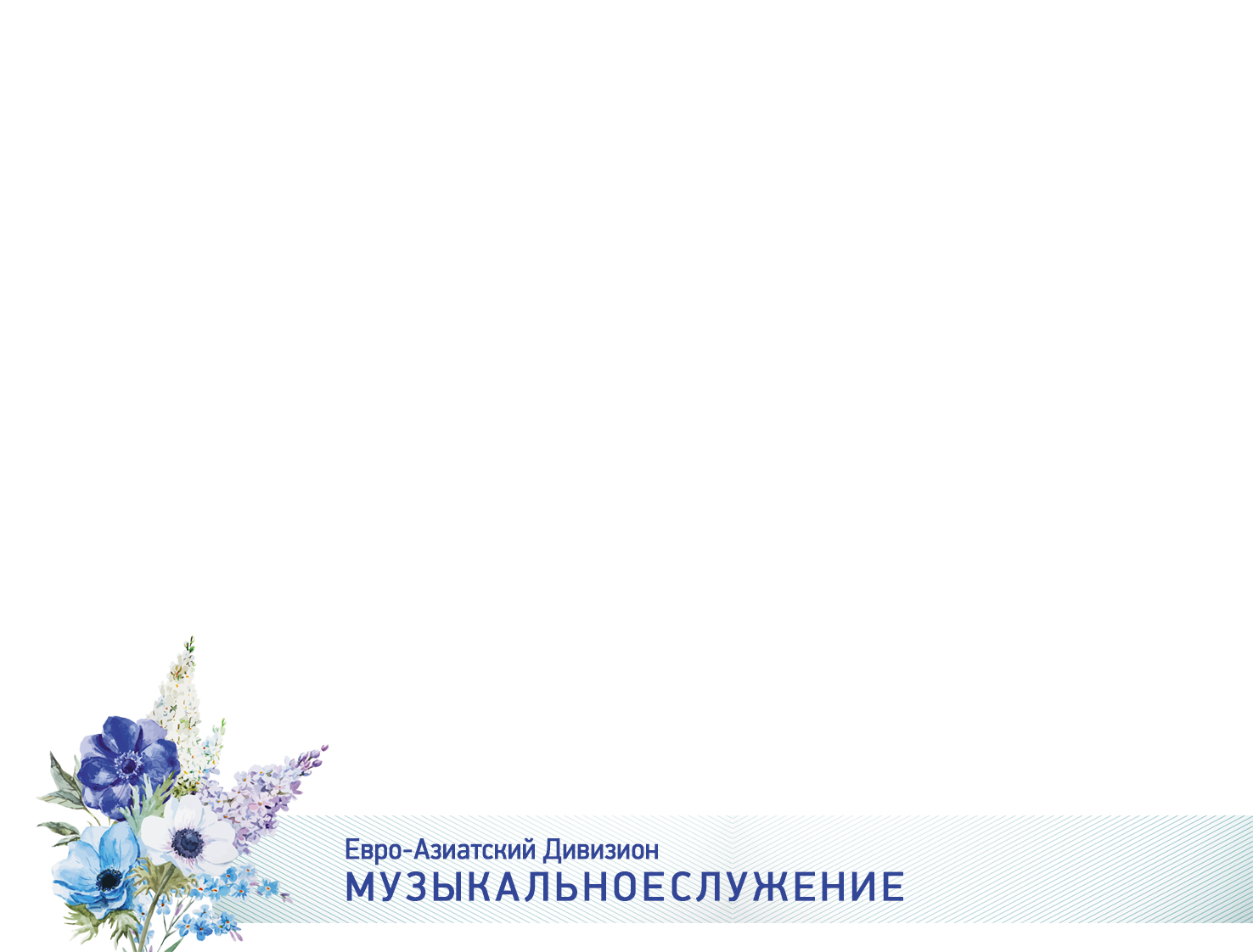 Припев:


Кто свыше от Духа
Не будет рождён, Тот в царствие Божье
Не будет введён, Ведь старое сердце
Не сможет там жить, 				 Но Духом Святым
				 Надо всё обновить.
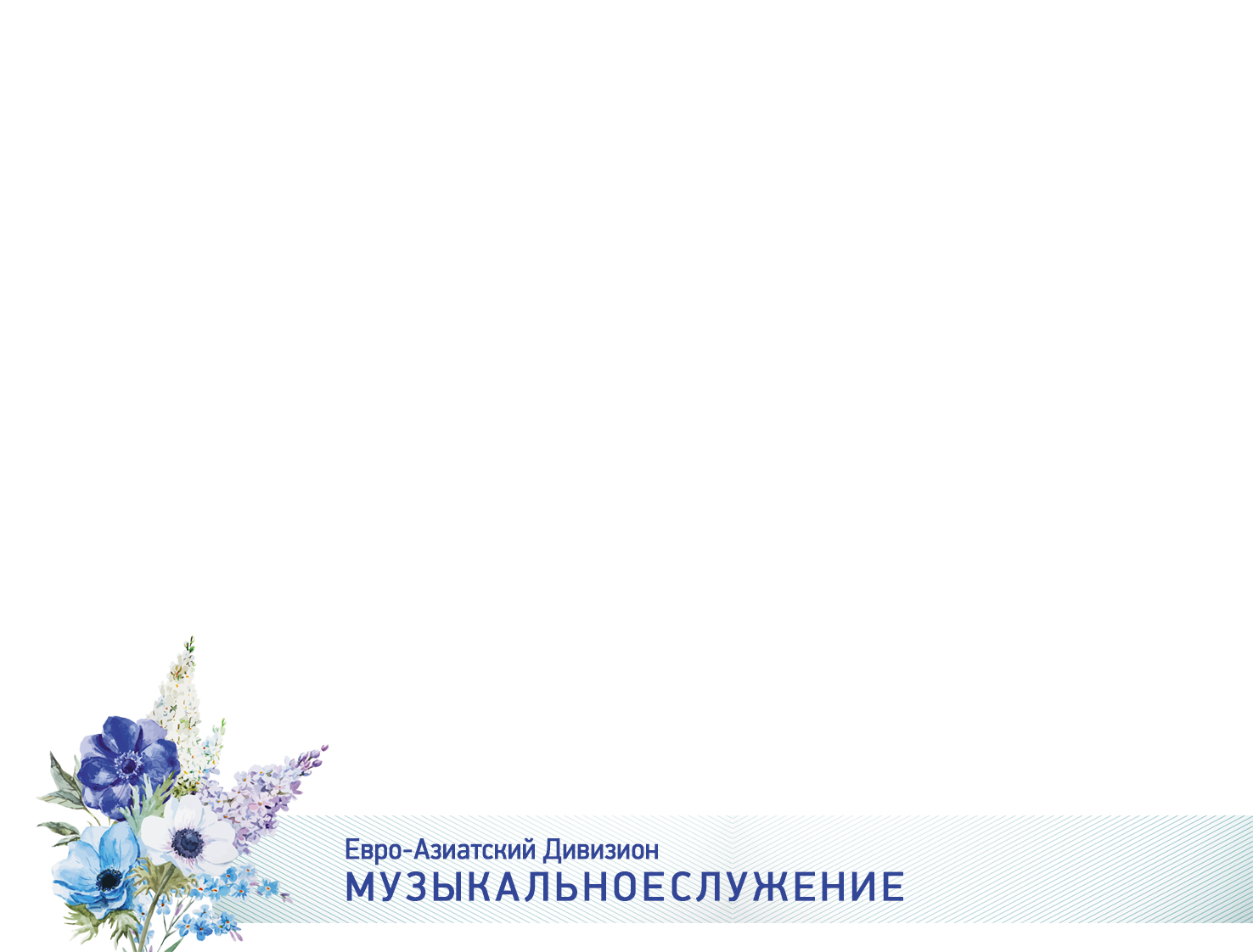 О, грешник, с смиренною Верой внемли, Что Бог возвещает Пришельцу Земли, Пусть в сердце твоём Раздаётся вовек: 					«Да будет от Духа						Рождён человек!»
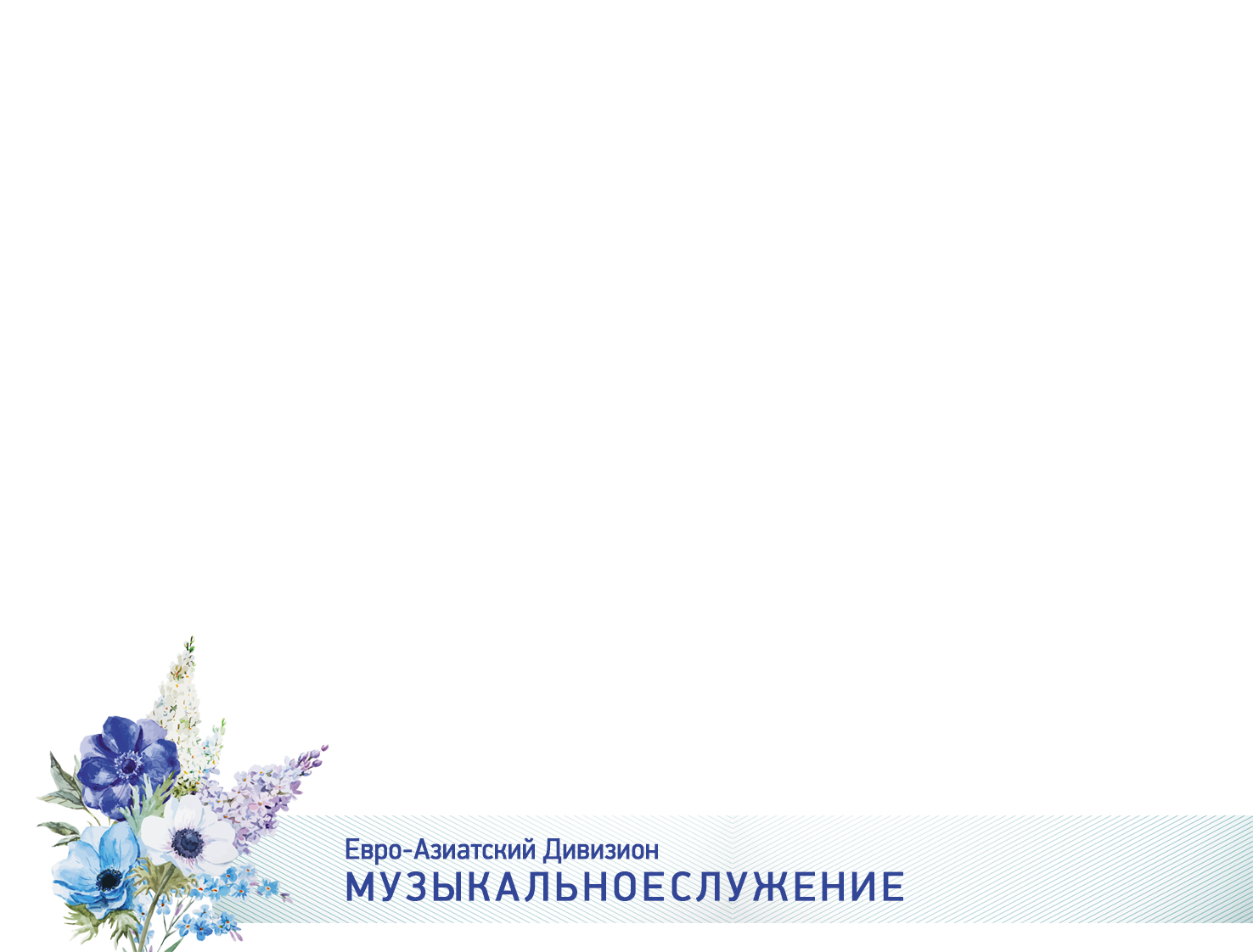 Припев:


Кто свыше от Духа
Не будет рождён, Тот в царствие Божье
Не будет введён, Ведь старое сердце
Не сможет там жить, 				 Но Духом Святым
				 Надо всё обновить.
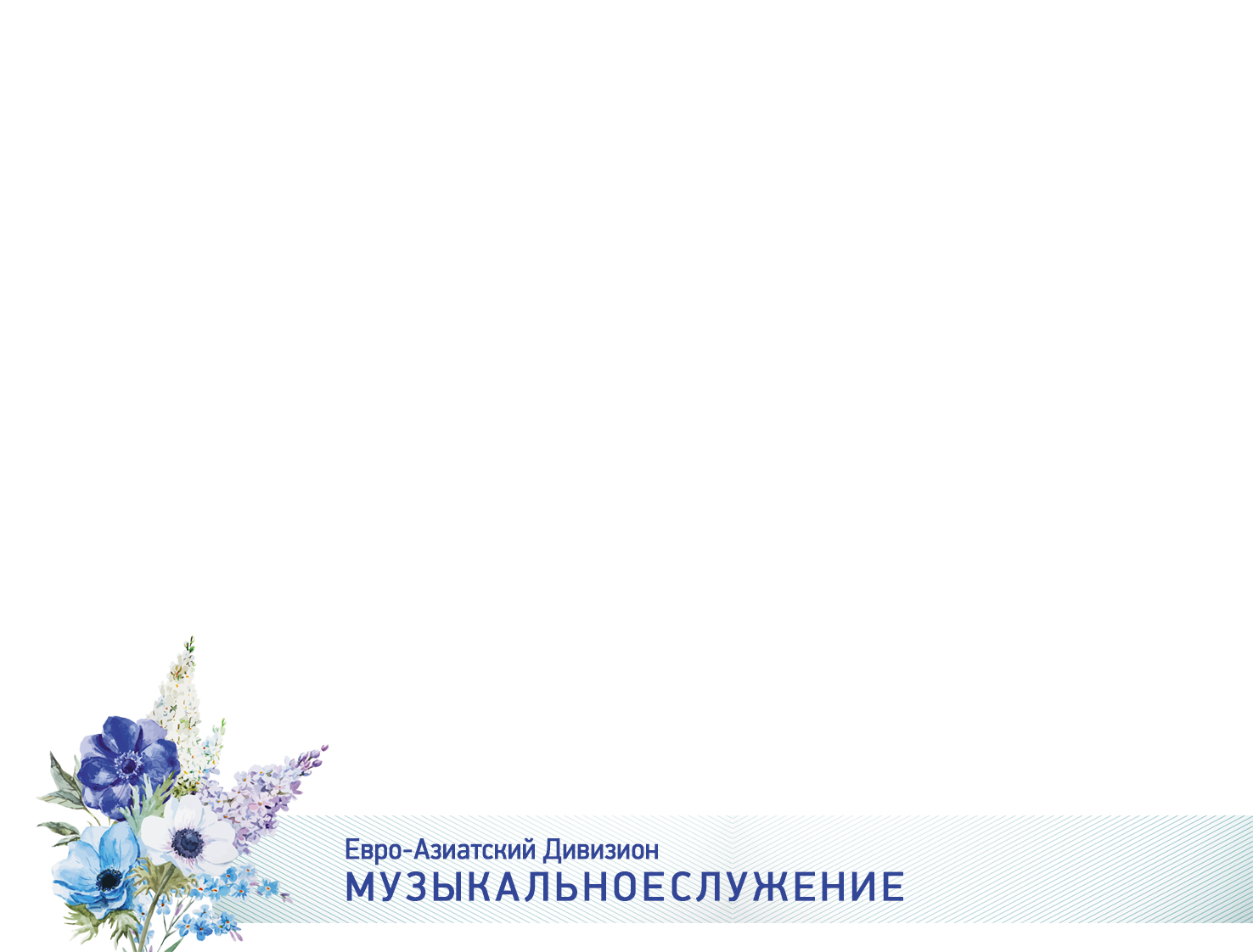 Кто хочет наследовать Царство Отца, И там ликовать
В торжестве без конца, Забыв все тревоги Земные, как сон, 	Тот должен быть       В сердце от Духа            
                               рождён.
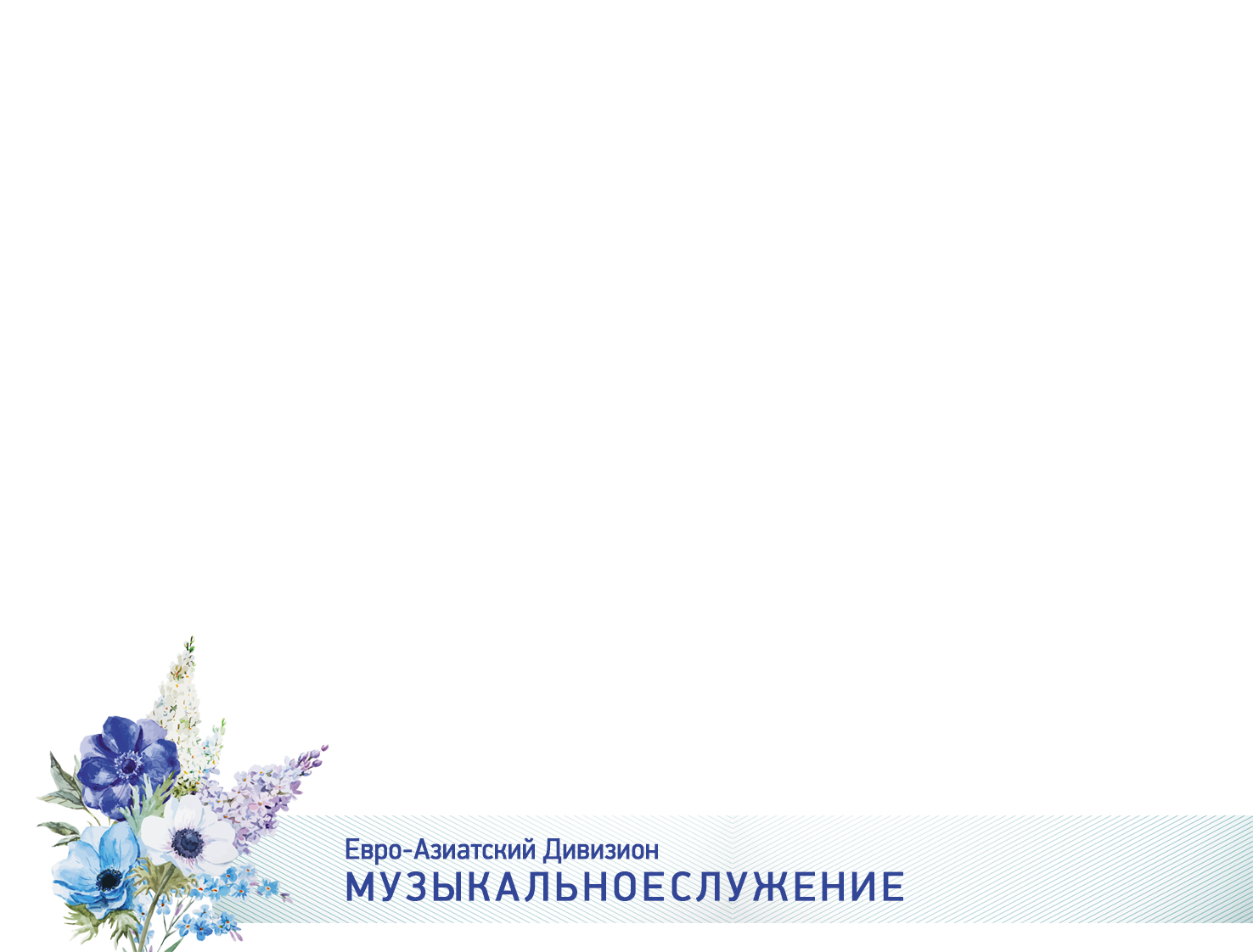 Припев:


Кто свыше от Духа
Не будет рождён, Тот в царствие Божье
Не будет введён, Ведь старое сердце
Не сможет там жить, 				 Но Духом Святым
				 Надо всё обновить.
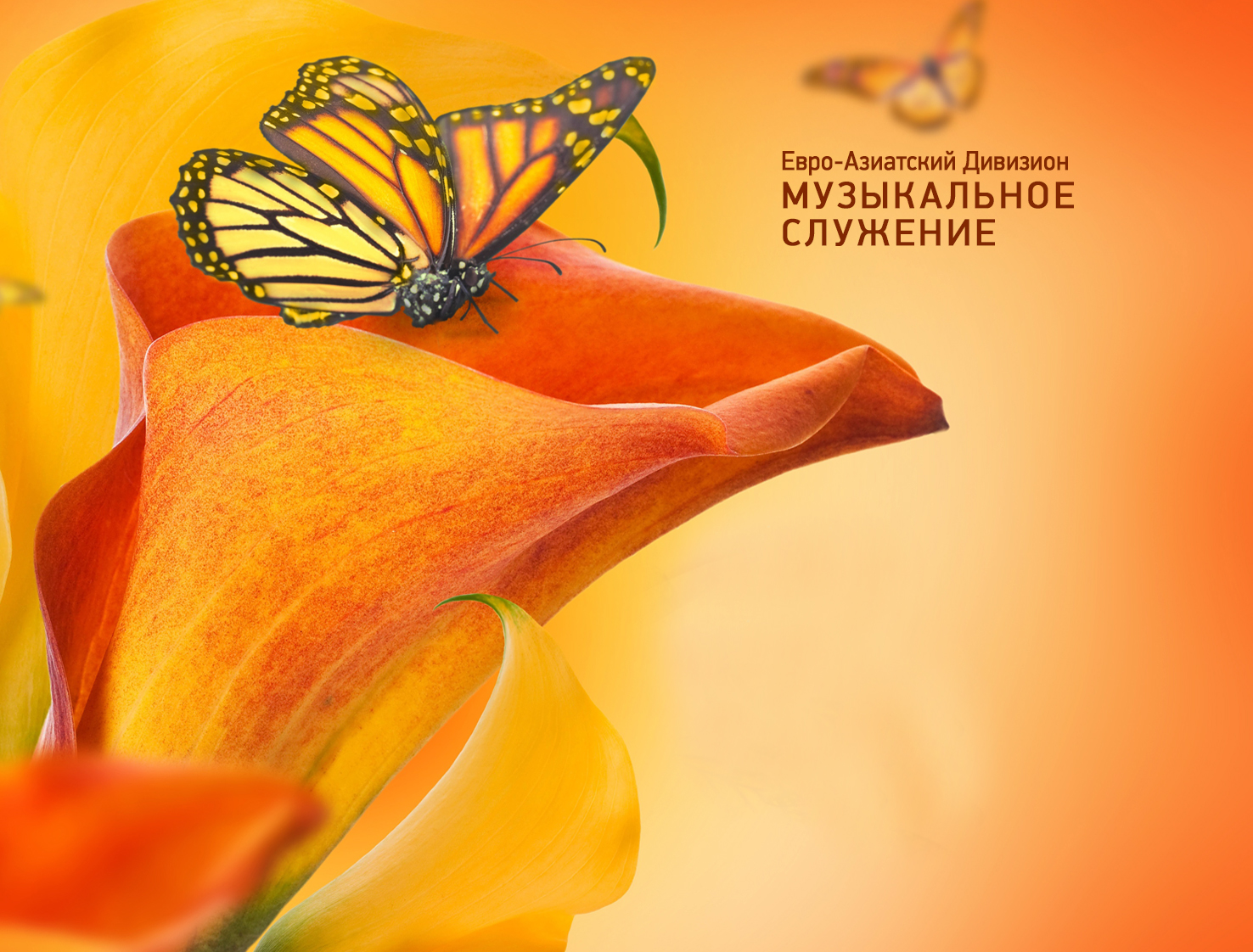 Великий Врачдуши моей
Гимн № 75
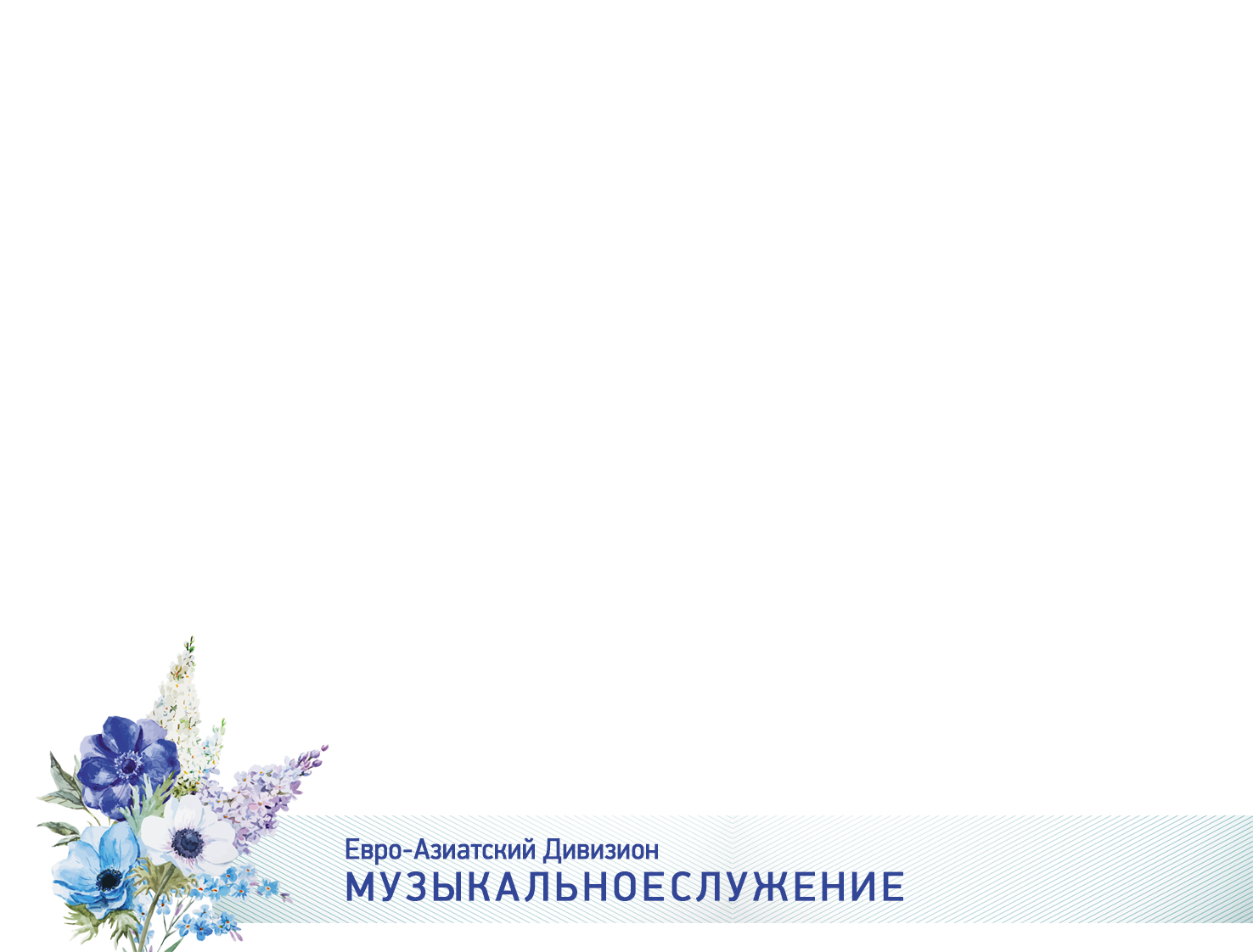 Великий врач
Души моей, Великий Исцелитель, Явился с неба
В мир скорбей, Господь,
Мой Избавитель.
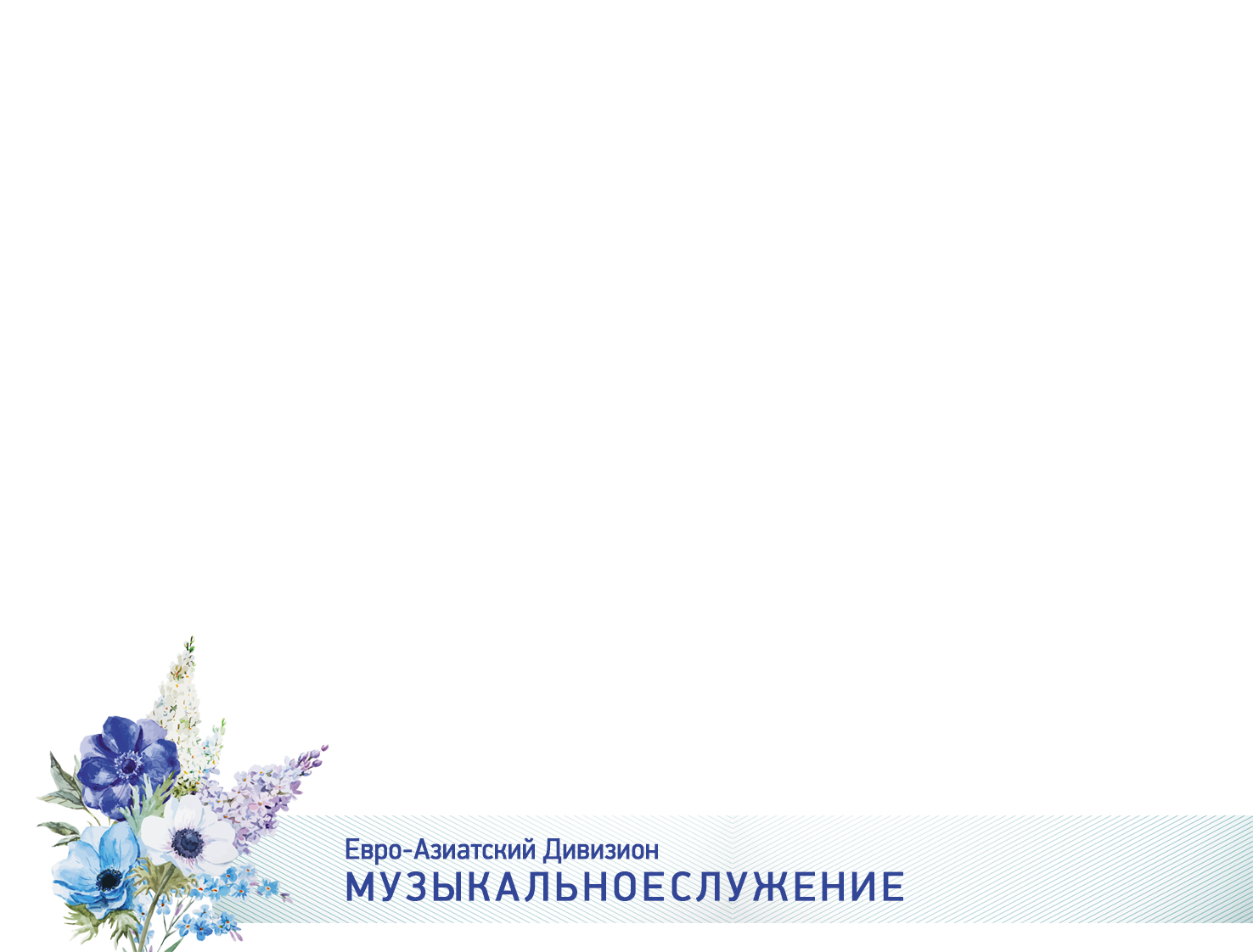 Припев:

Честь и славу вознесёмПеред Спасителем Христом, 		Он великий
		Врач один, 					Наш Господь
							Спаситель.
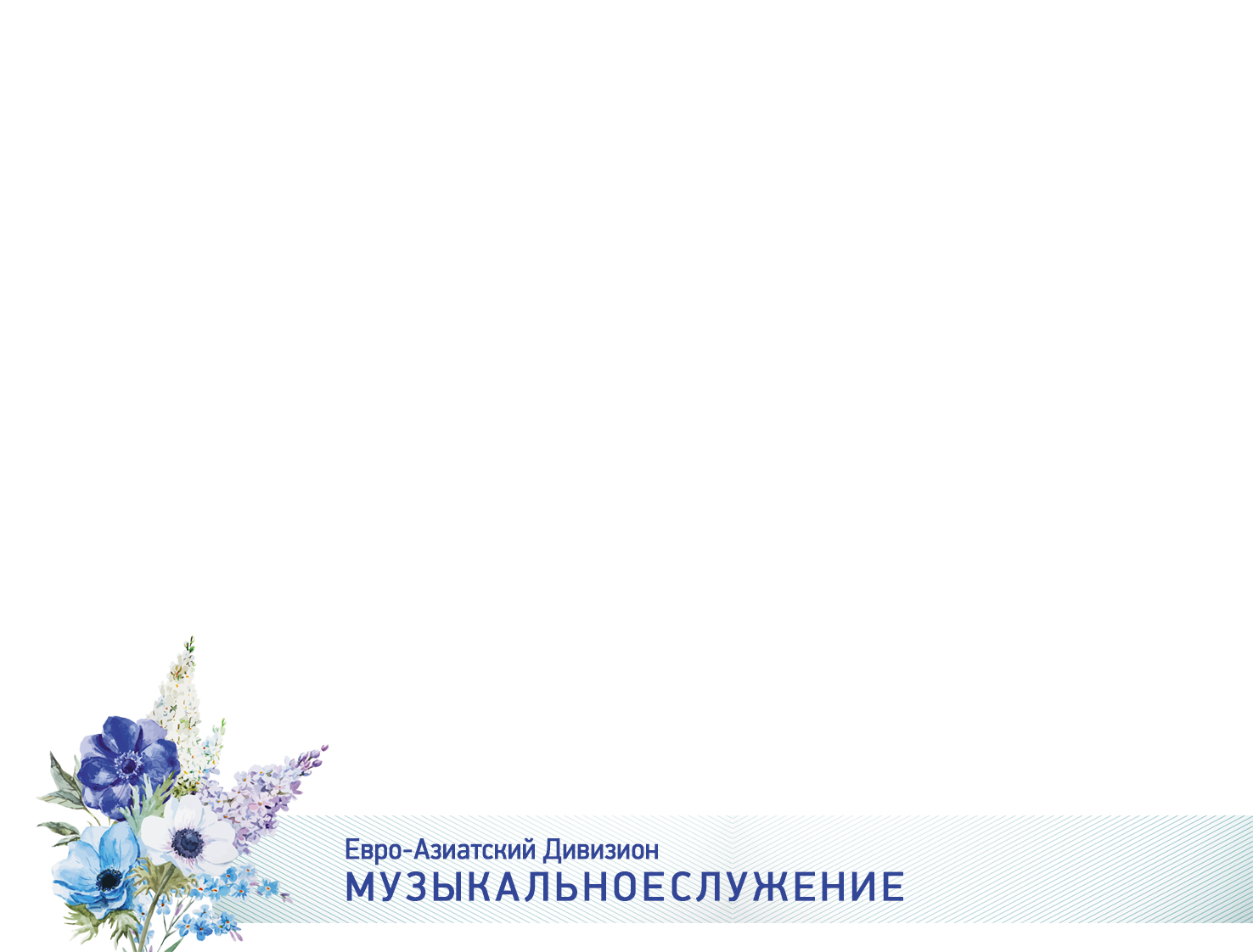 Мои Он
Раны исцелил, Возлив елей
Священный, И на одре
Болезни былСо мною неизменно.
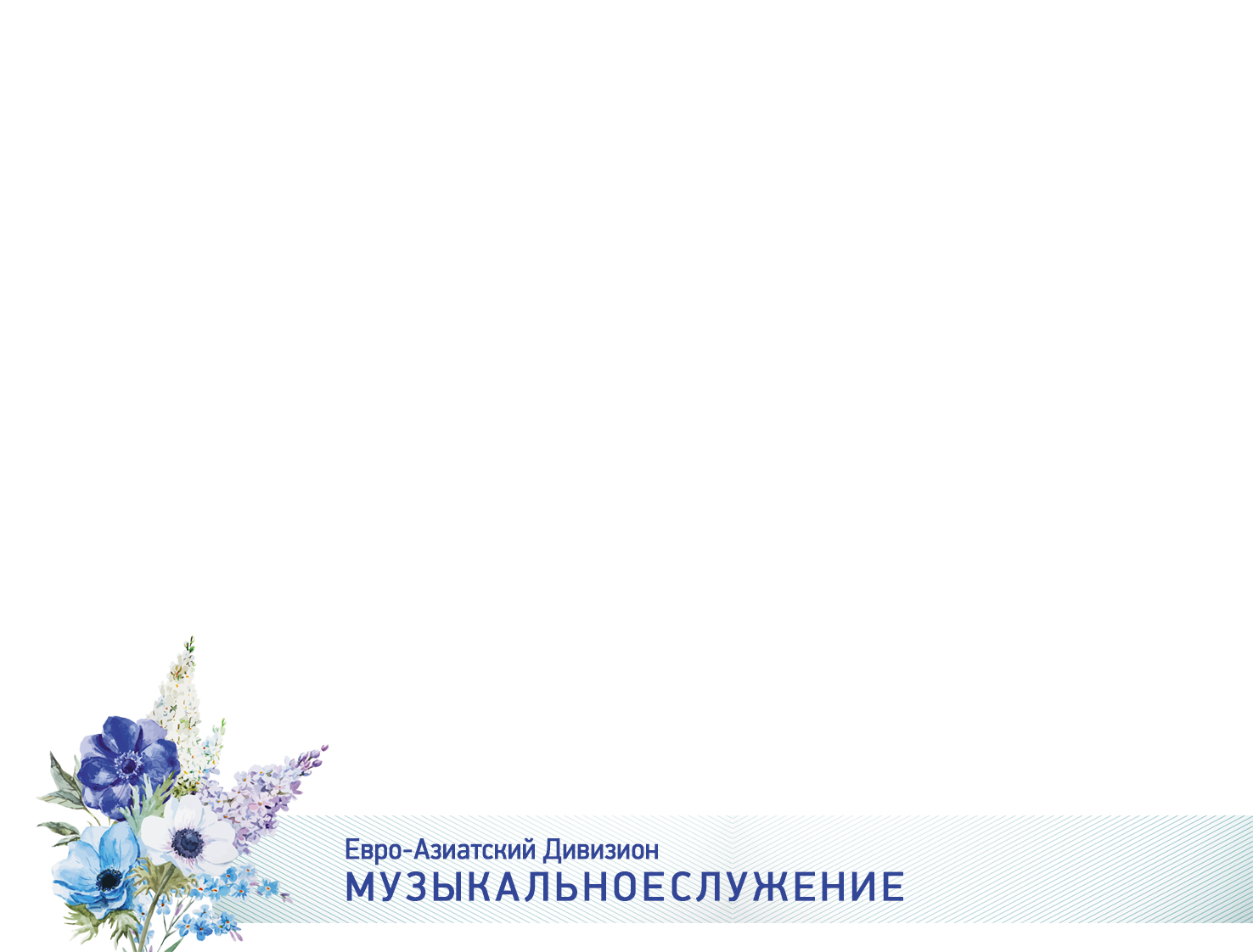 Припев:

Честь и славу вознесёмПеред Спасителем Христом, 		Он великий
		Врач один, 					Наш Господь
							Спаситель.
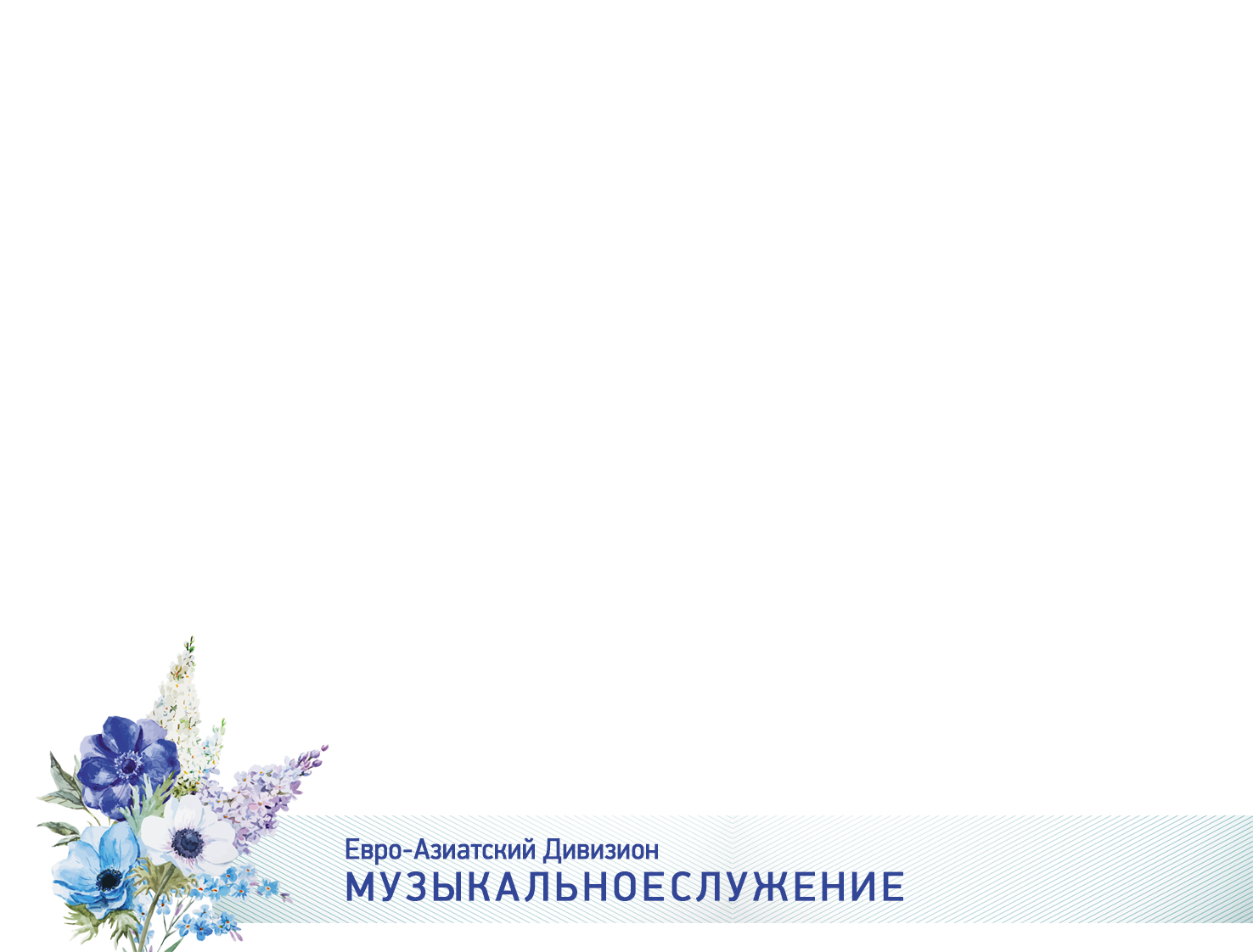 Мой тяжкий грех
Он мне простил, Послал мне утешенье; И на земле
Всем возвестилТот чудный
Путь спасенья.
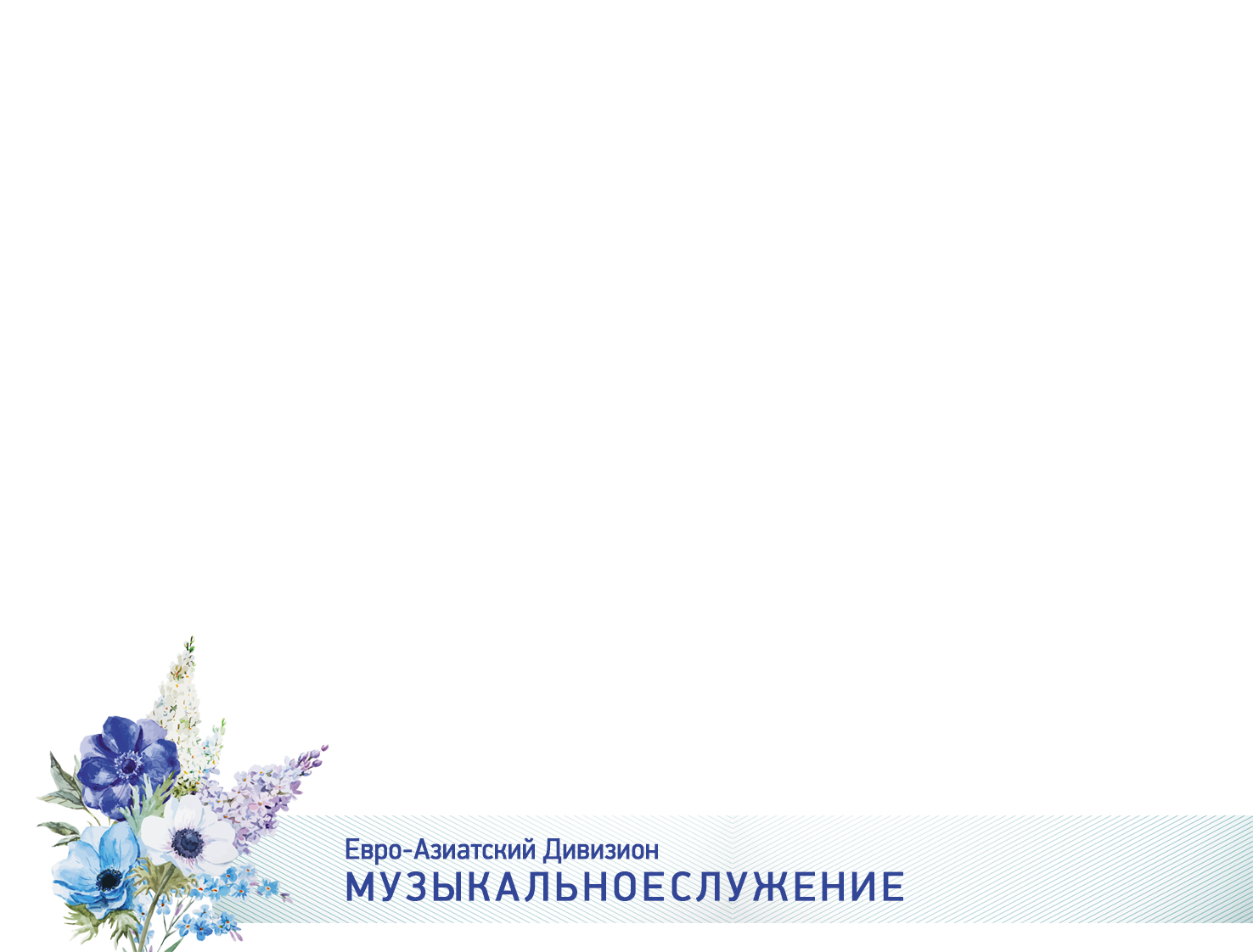 Припев:

Честь и славу вознесёмПеред Спасителем Христом, 		Он великий
		Врач один, 					Наш Господь
							Спаситель.
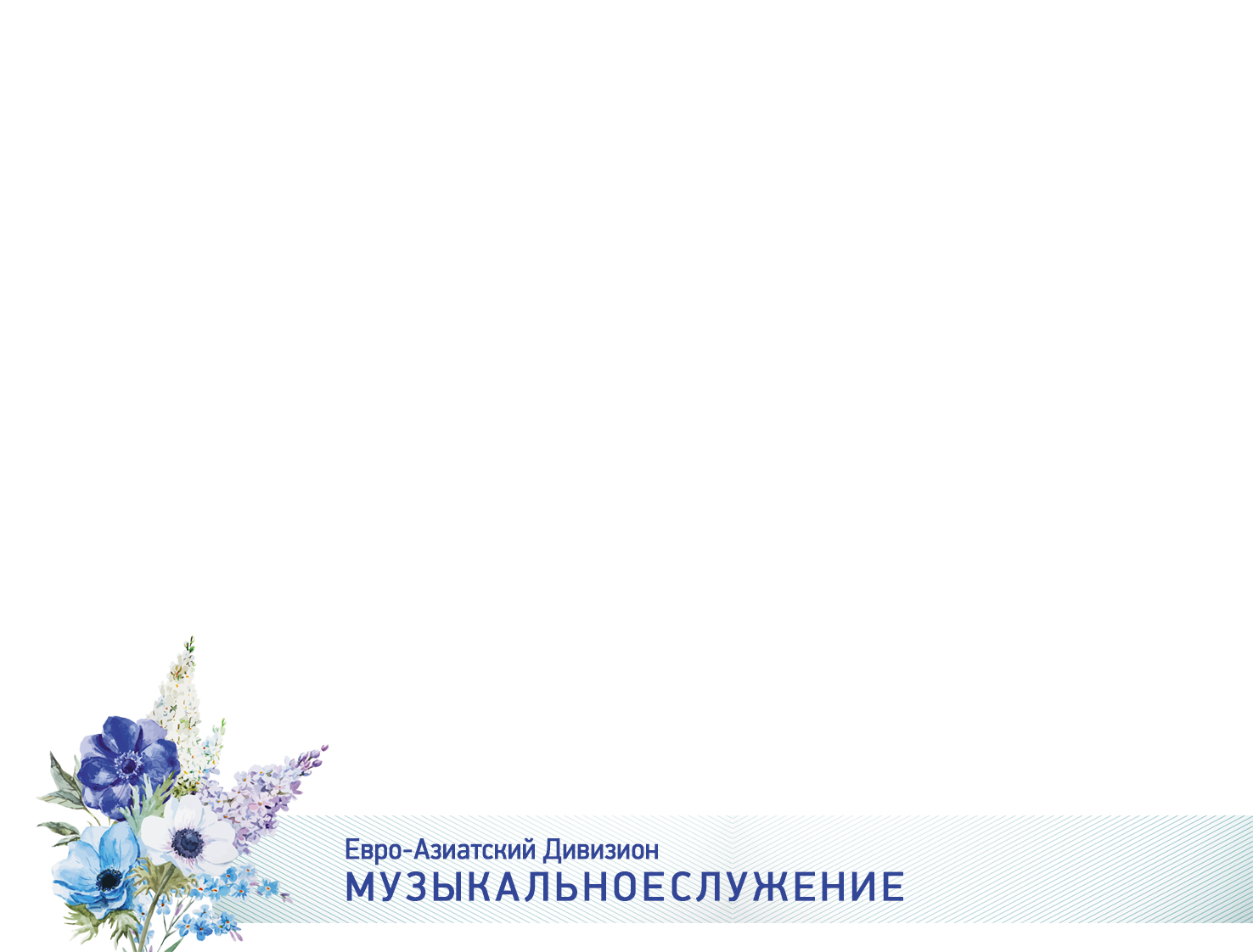 Когда во мне
Нет больше сил, Он подкрепляет словом; Меня от смертиВоскресил, И жизнь дарует снова.
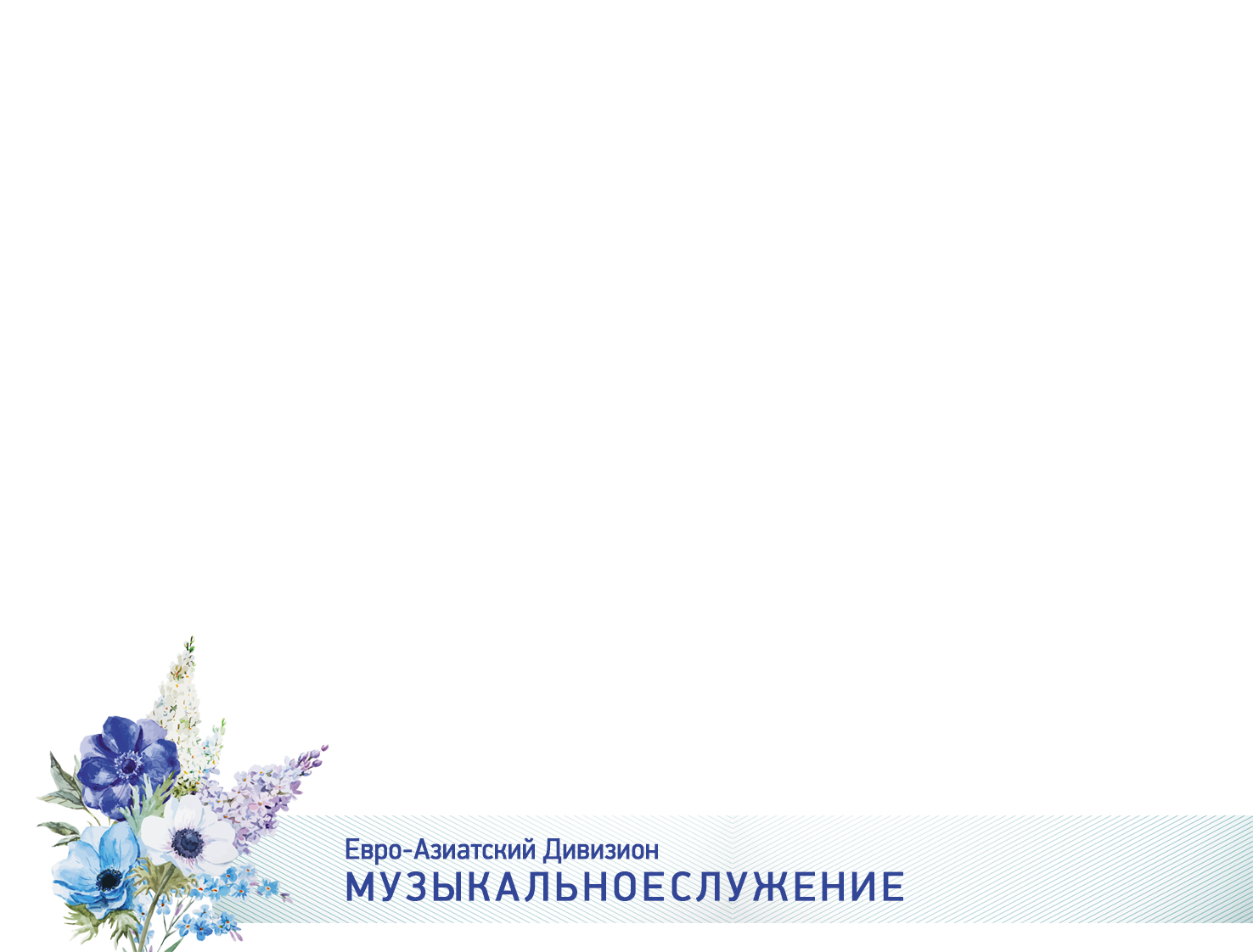 Припев:

Честь и славу вознесёмПеред Спасителем Христом, 		Он великий
		Врач один, 					Наш Господь
							Спаситель.
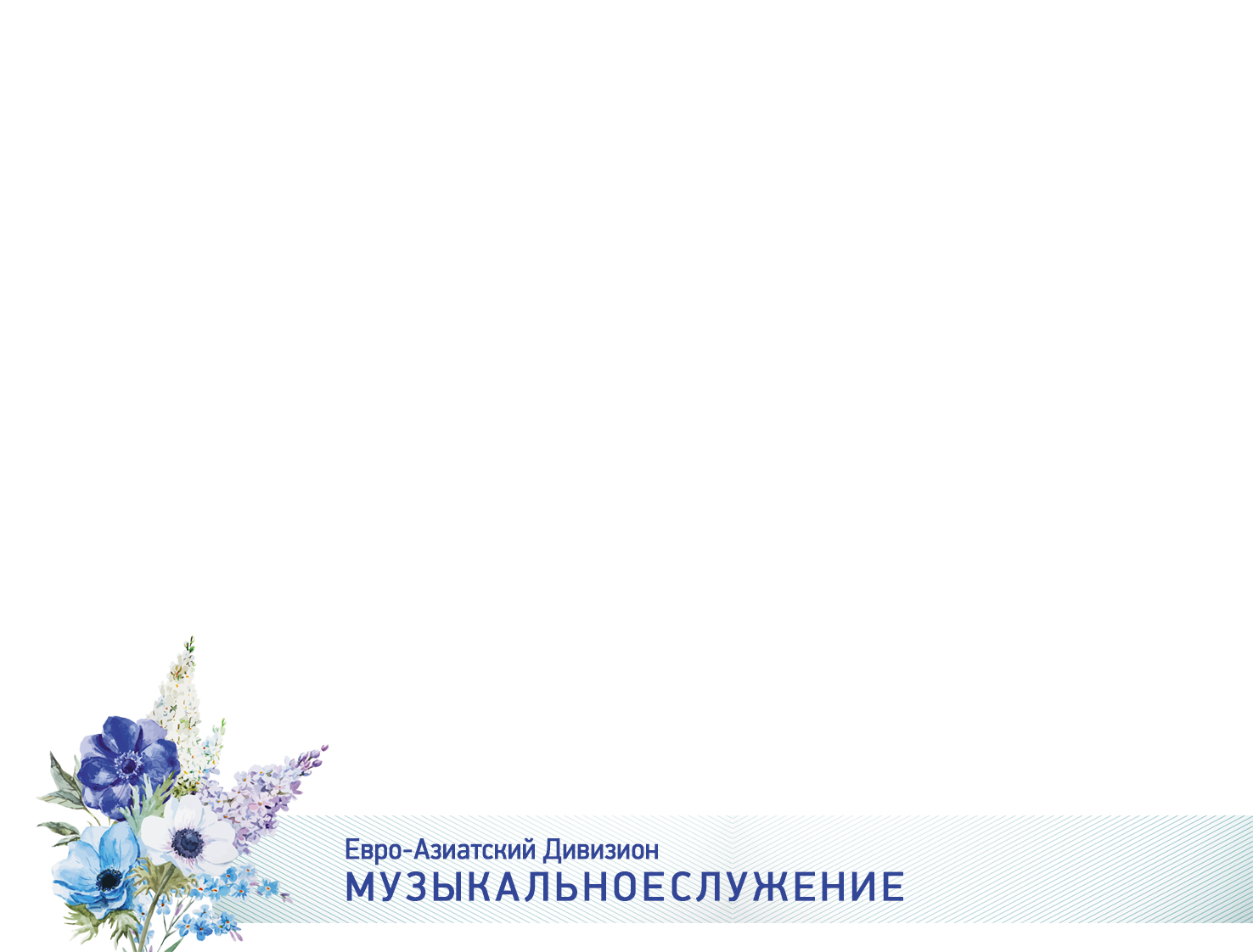 Он верный
Друг избранных чад, Единый утешитель. Как радостно
Для нас звучат				Слова:
				Он – Исцелитель!
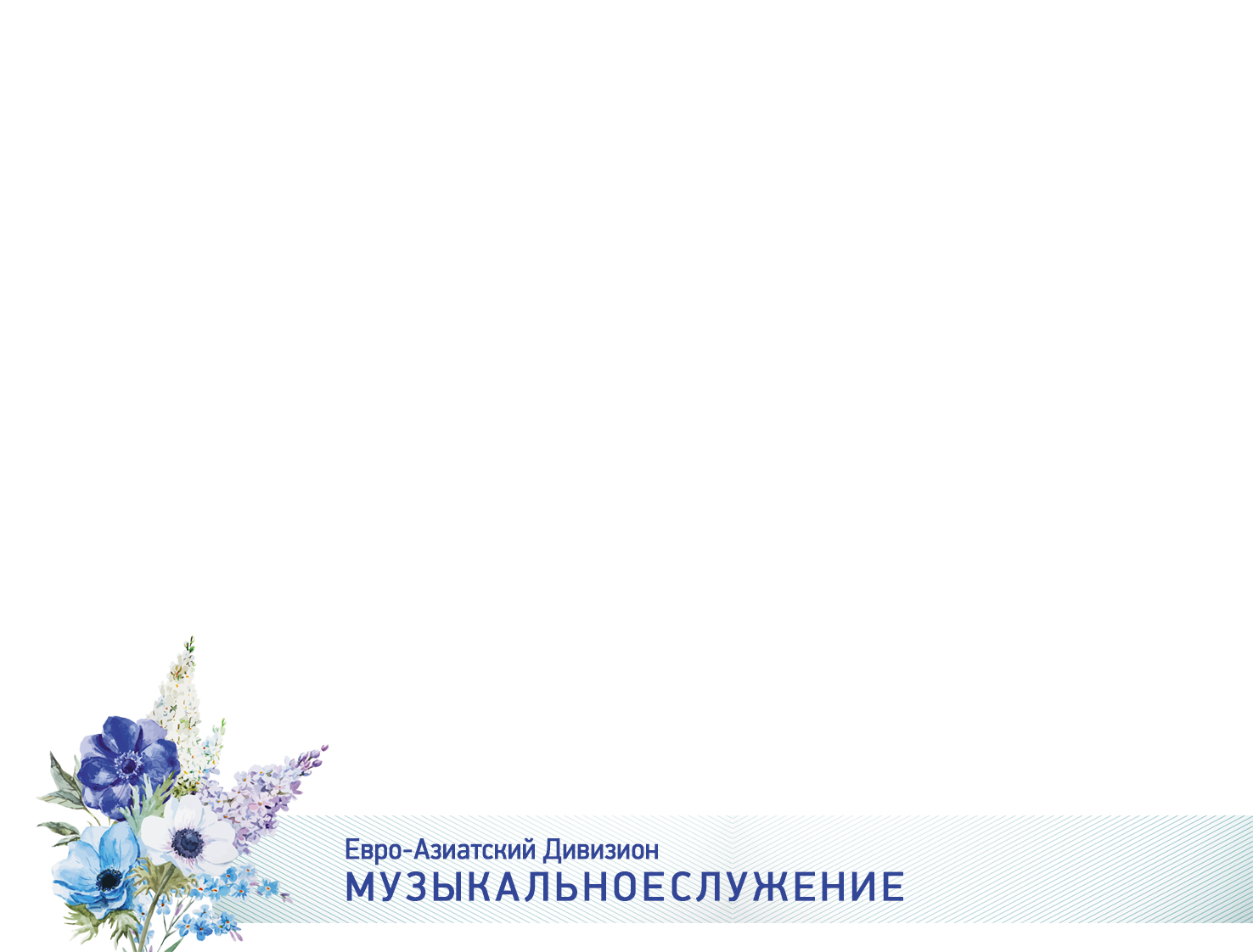 Припев:

Честь и славу вознесёмПеред Спасителем Христом, 		Он великий
		Врач один, 					Наш Господь
							Спаситель.
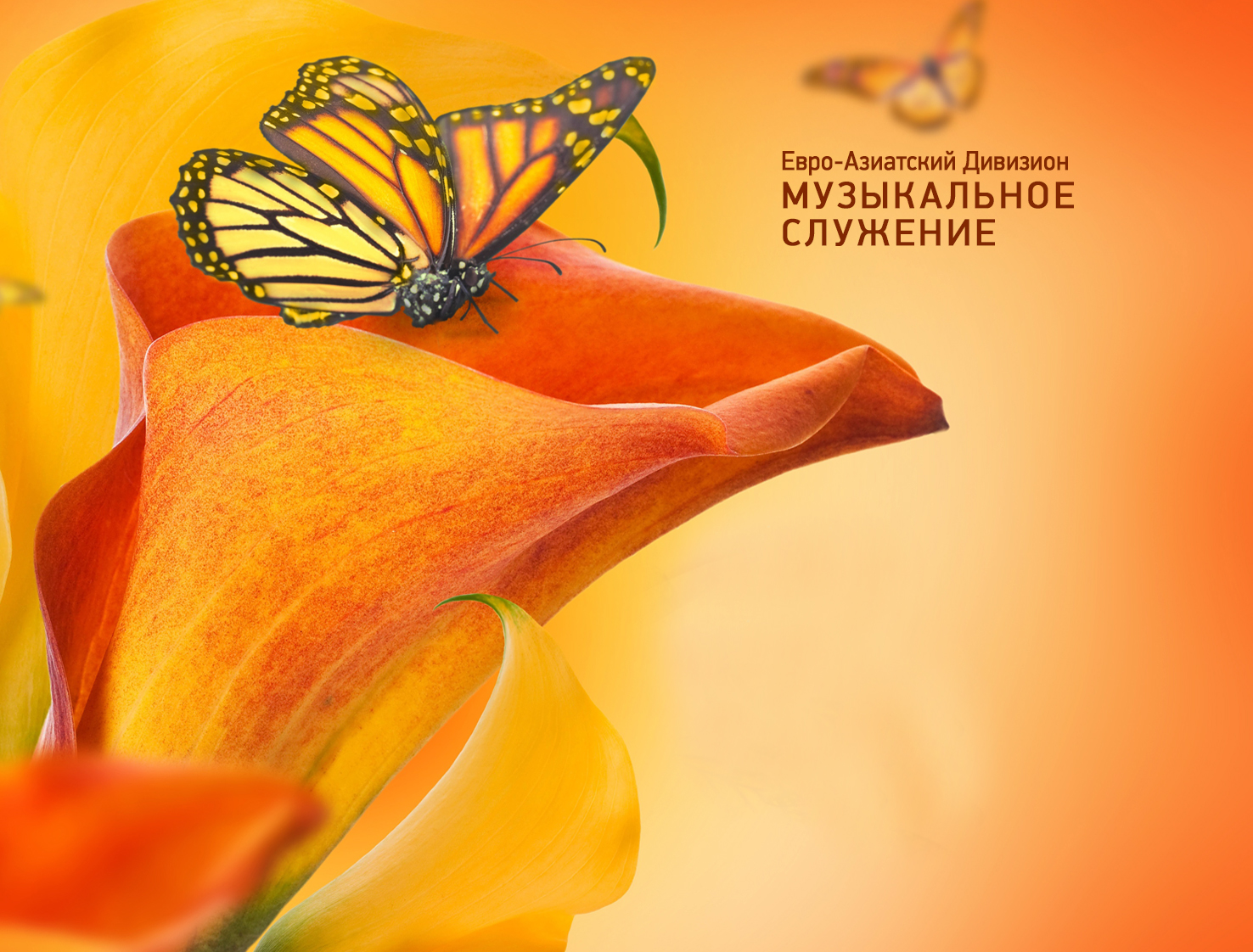 Брат, напомни
мне опять…
Гимн № 62
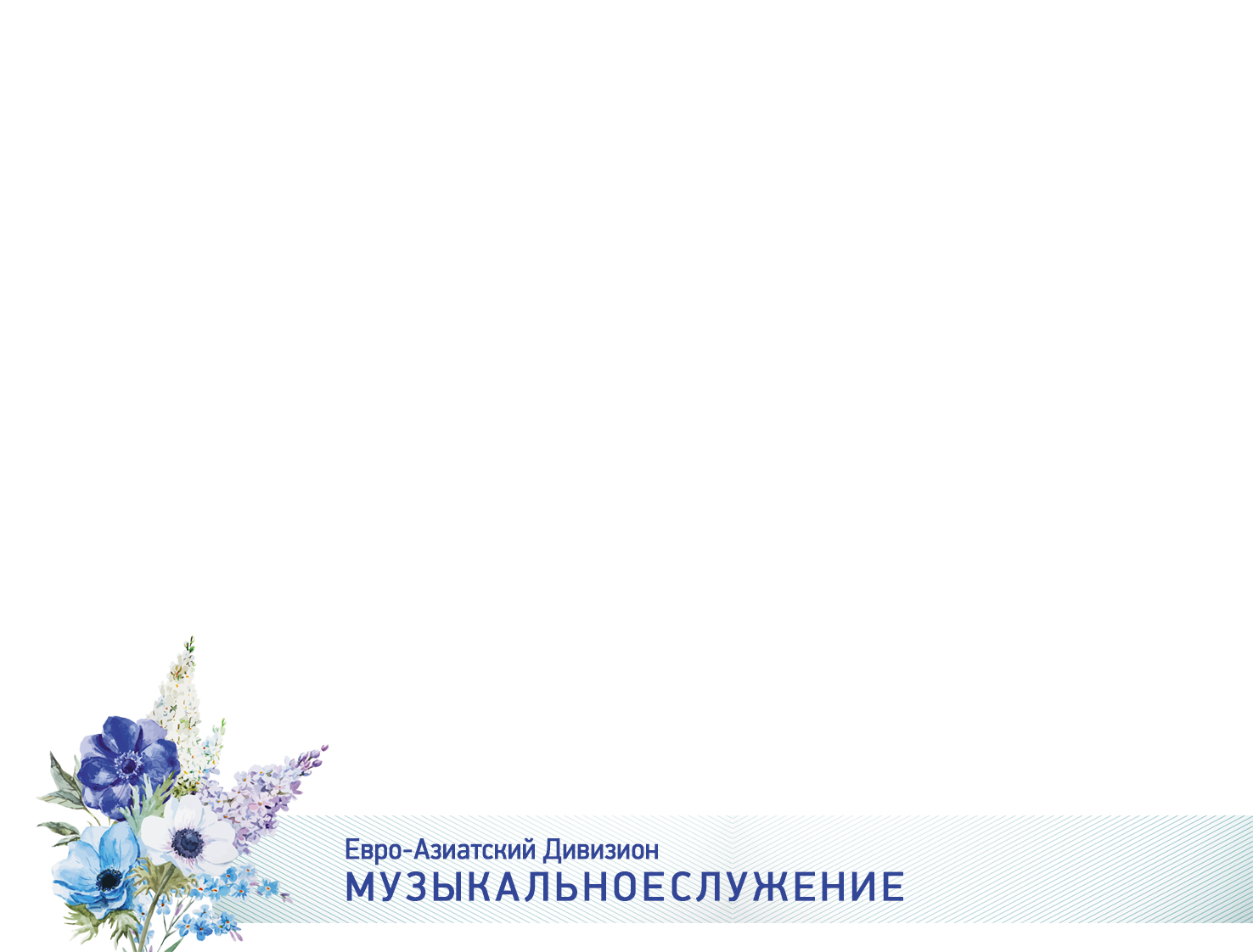 Брат, напомни мне опять 
Звуки слов любви,
Чтоб я сердцем мог понять 
Звуки слов любви. 
				Песнь любви
							Польётся — 							К небу вознесётся.
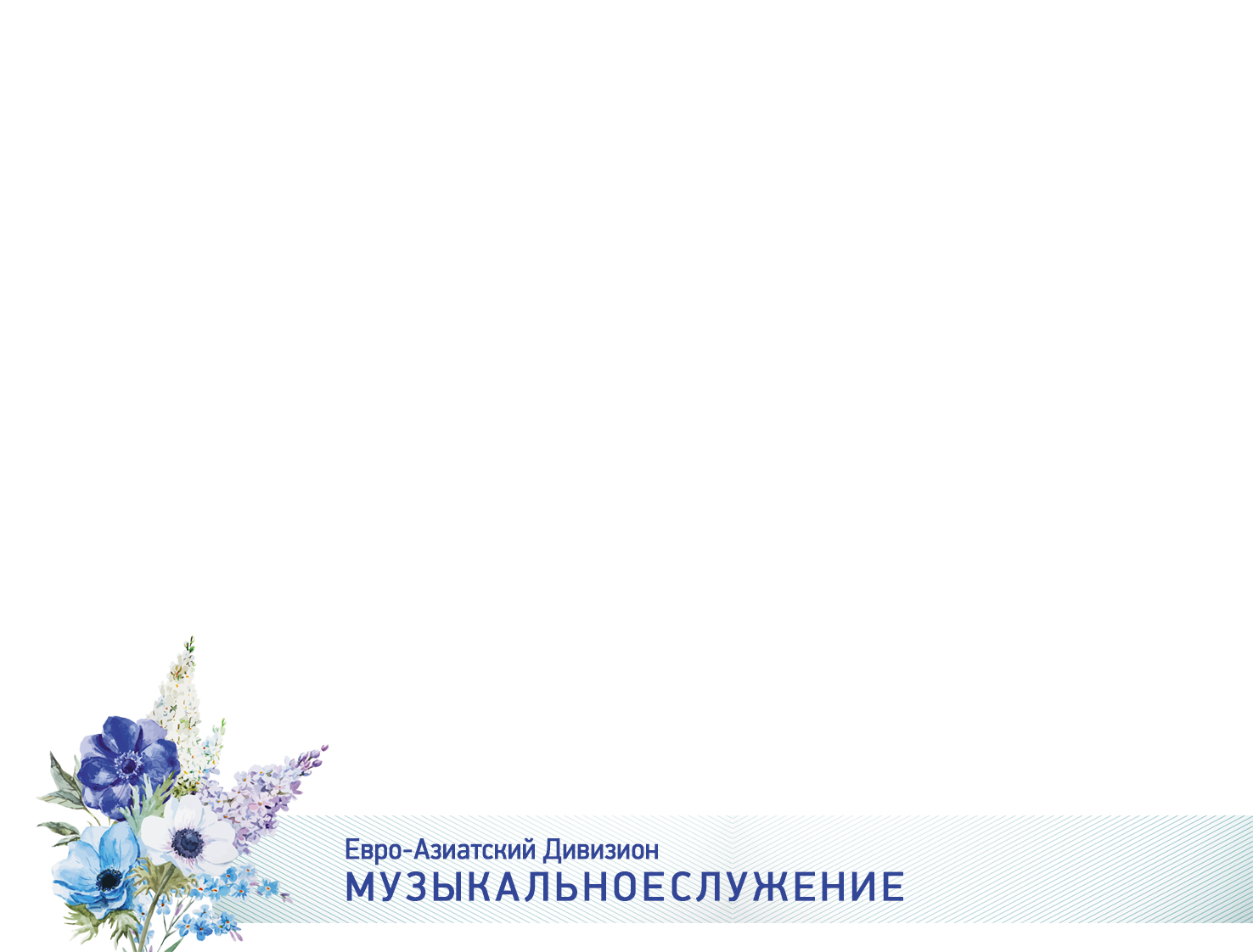 Припев:
 
Славьте Христа, 
		 Славьте Христа!
Славьте любовь Христа!

Славьте Христа, 
				Славьте Христа!
		 Славьте любовь Христа!
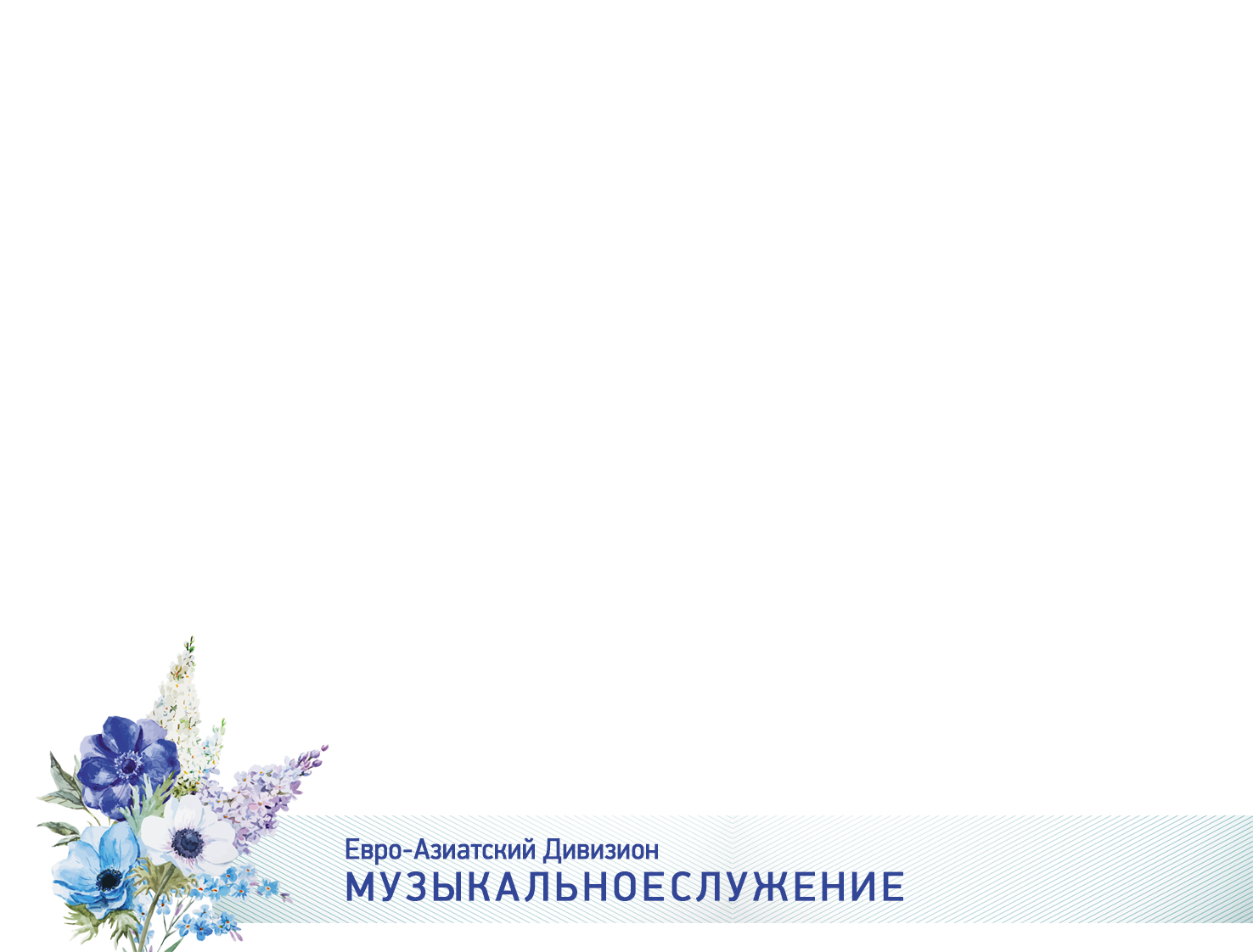 Сам Спаситель
В мир принёс 
Звуки слов любви.
Он дарует нам
Средь грёз 
Звуки слов любви. 
				Песнь любви вещает: 
				Грешных Бог прощает.
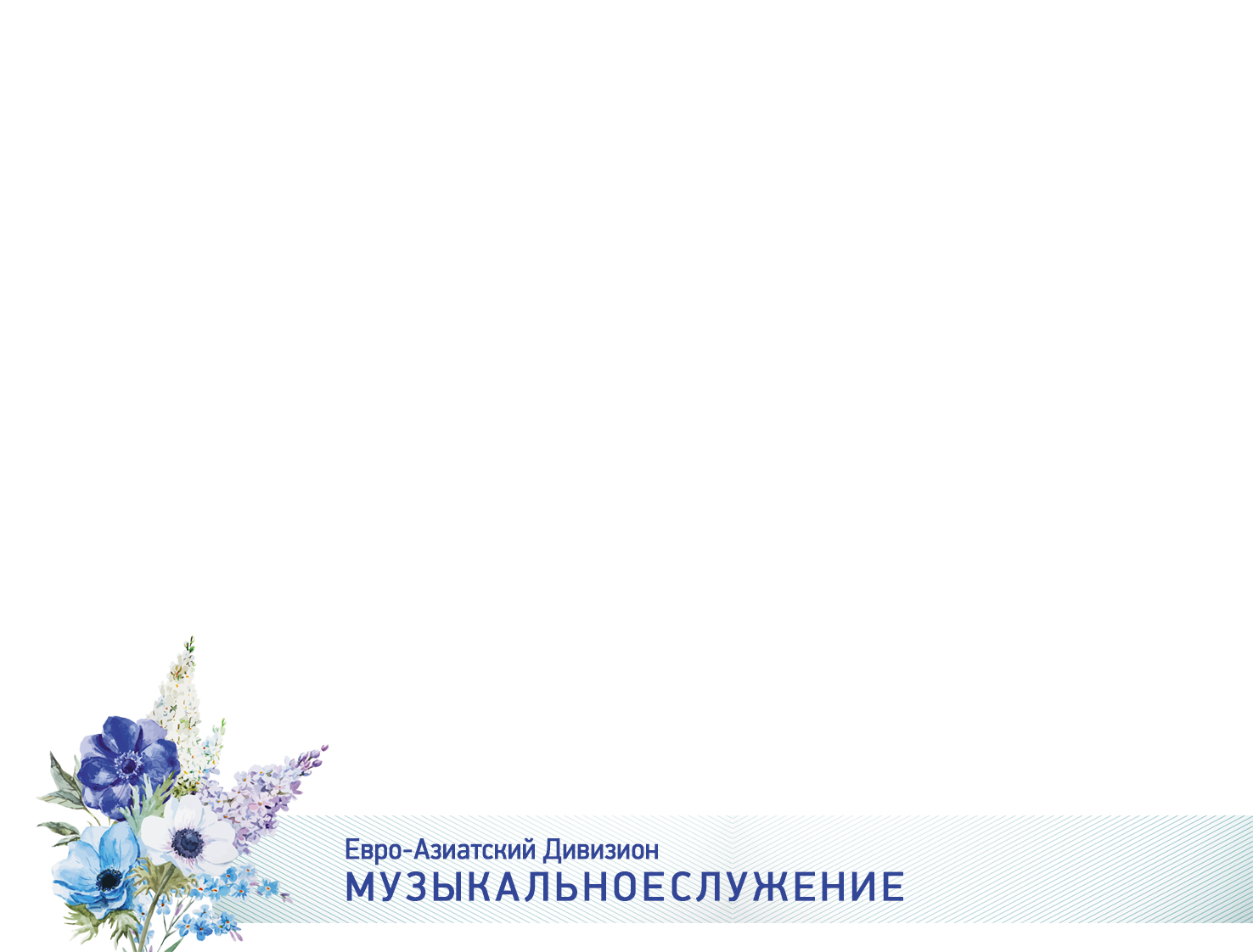 Припев:
 
Славьте Христа, 
		 Славьте Христа!
Славьте любовь Христа!

Славьте Христа, 
				Славьте Христа!
		 Славьте любовь Христа!
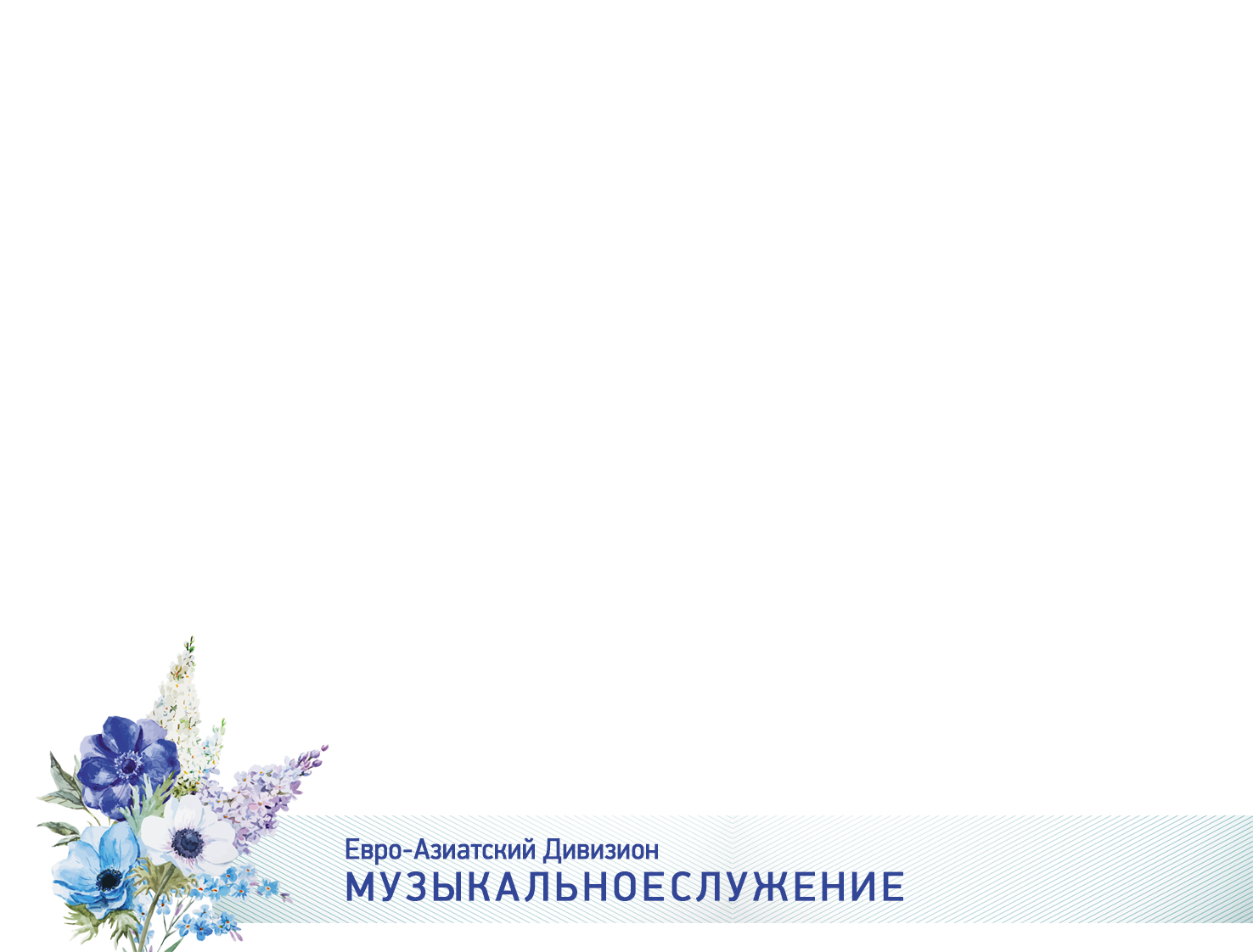 Дышат радостью святой 
Звуки слов любви. 
Слух пленяют красотой 
Звуки слов любви. 
	Песнь любви Христовой 
	Будит к жизни новой.
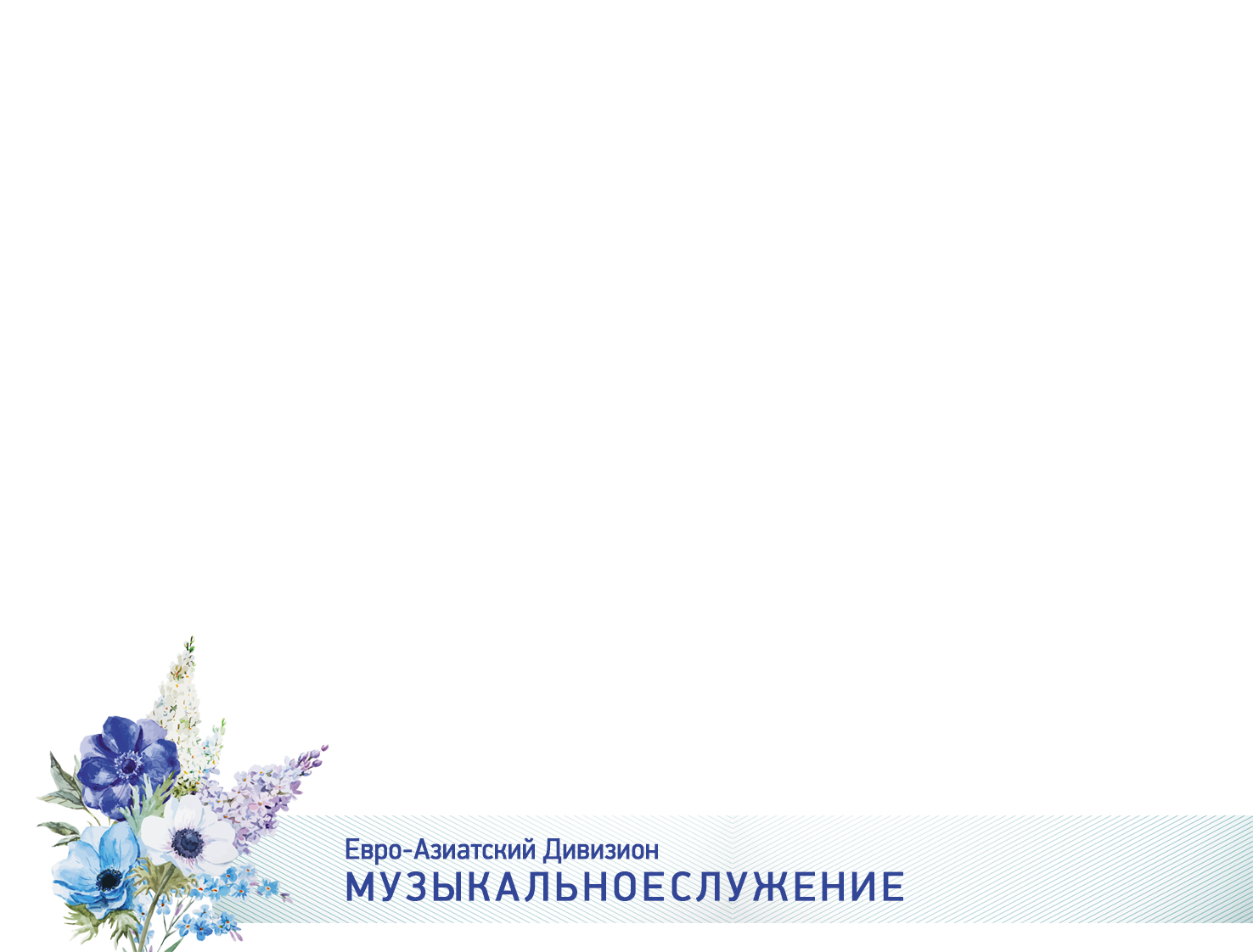 Припев:
 
Славьте Христа, 
		 Славьте Христа!
Славьте любовь Христа!

Славьте Христа, 
				Славьте Христа!
		 Славьте любовь Христа!
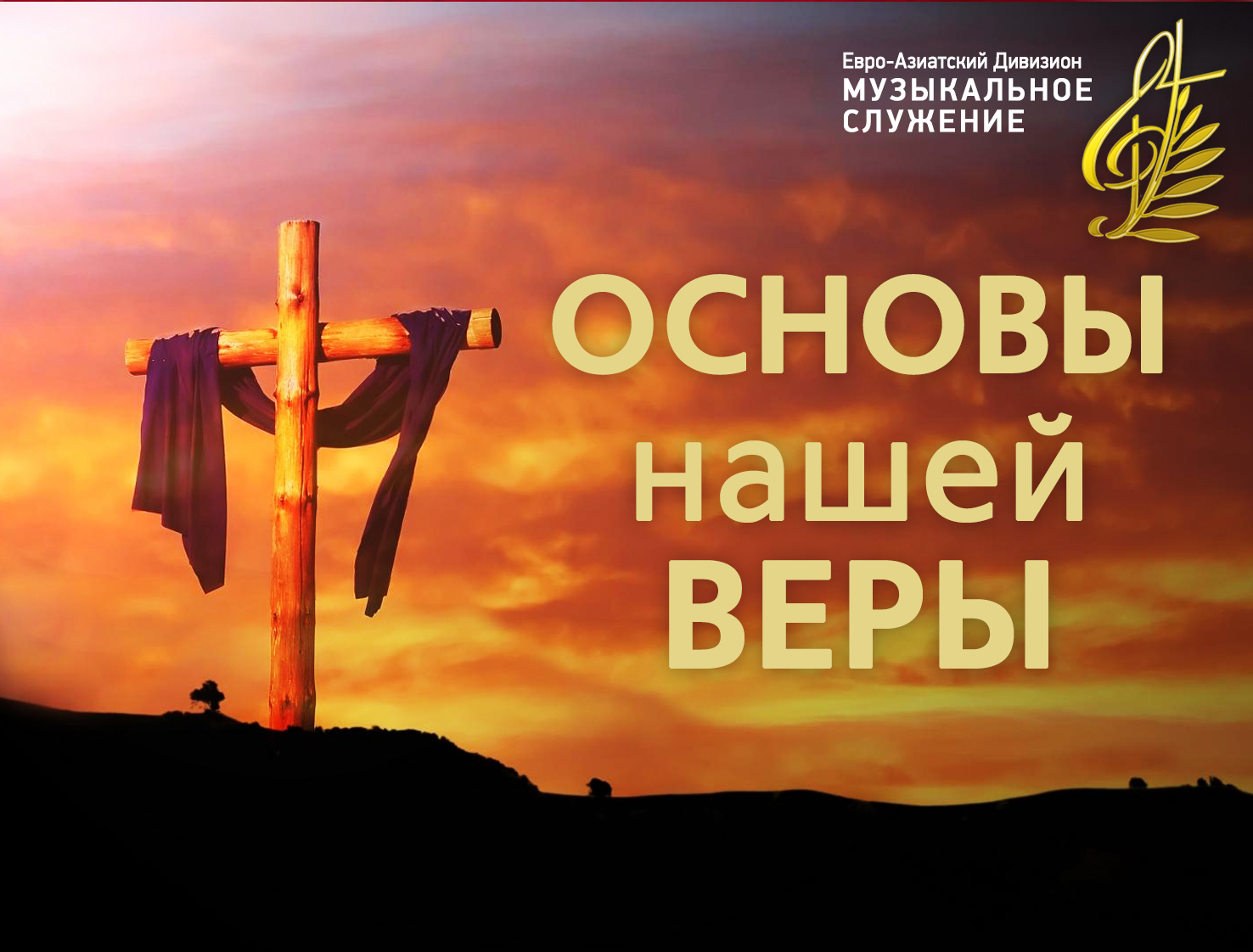 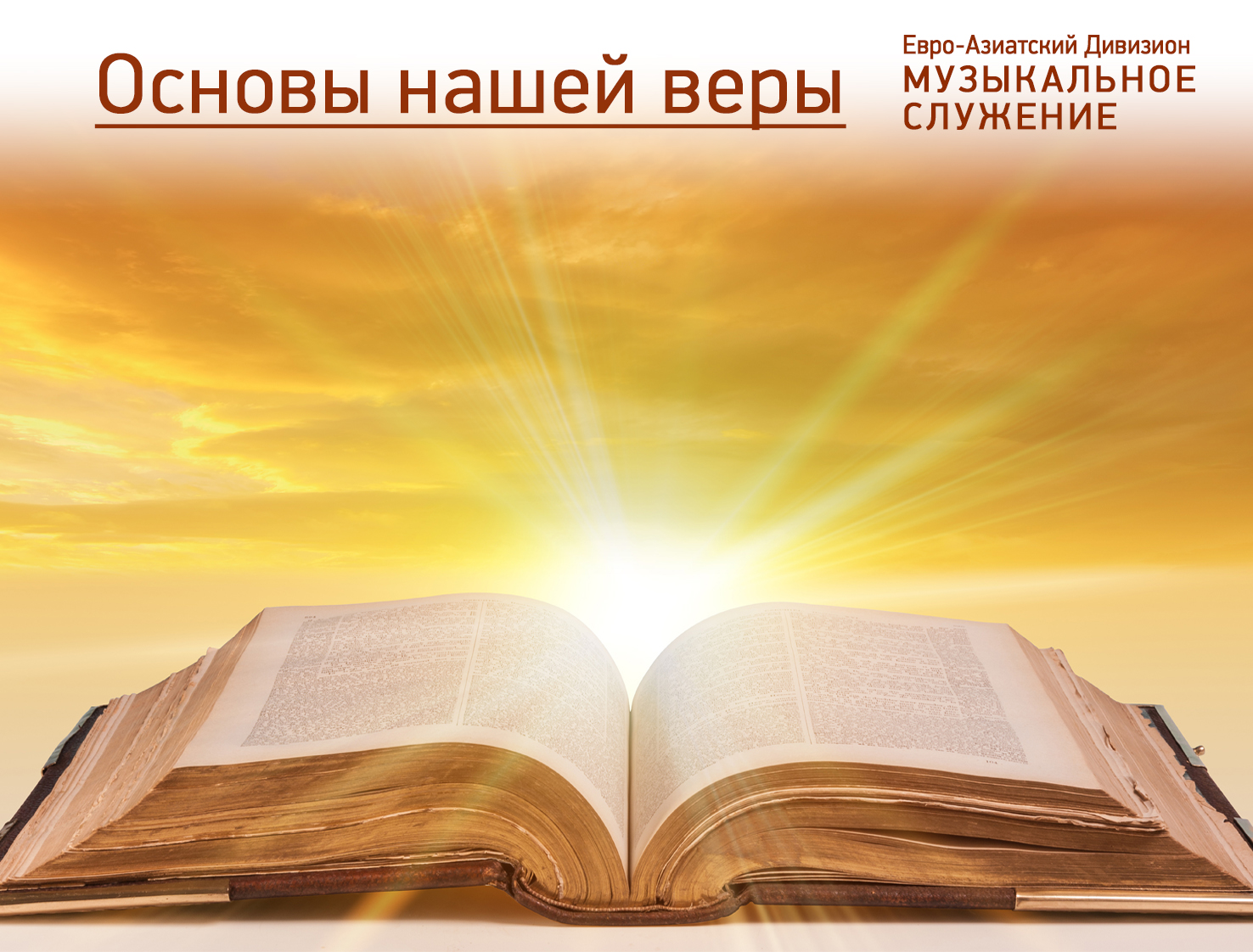 «Доверенноеуправление»
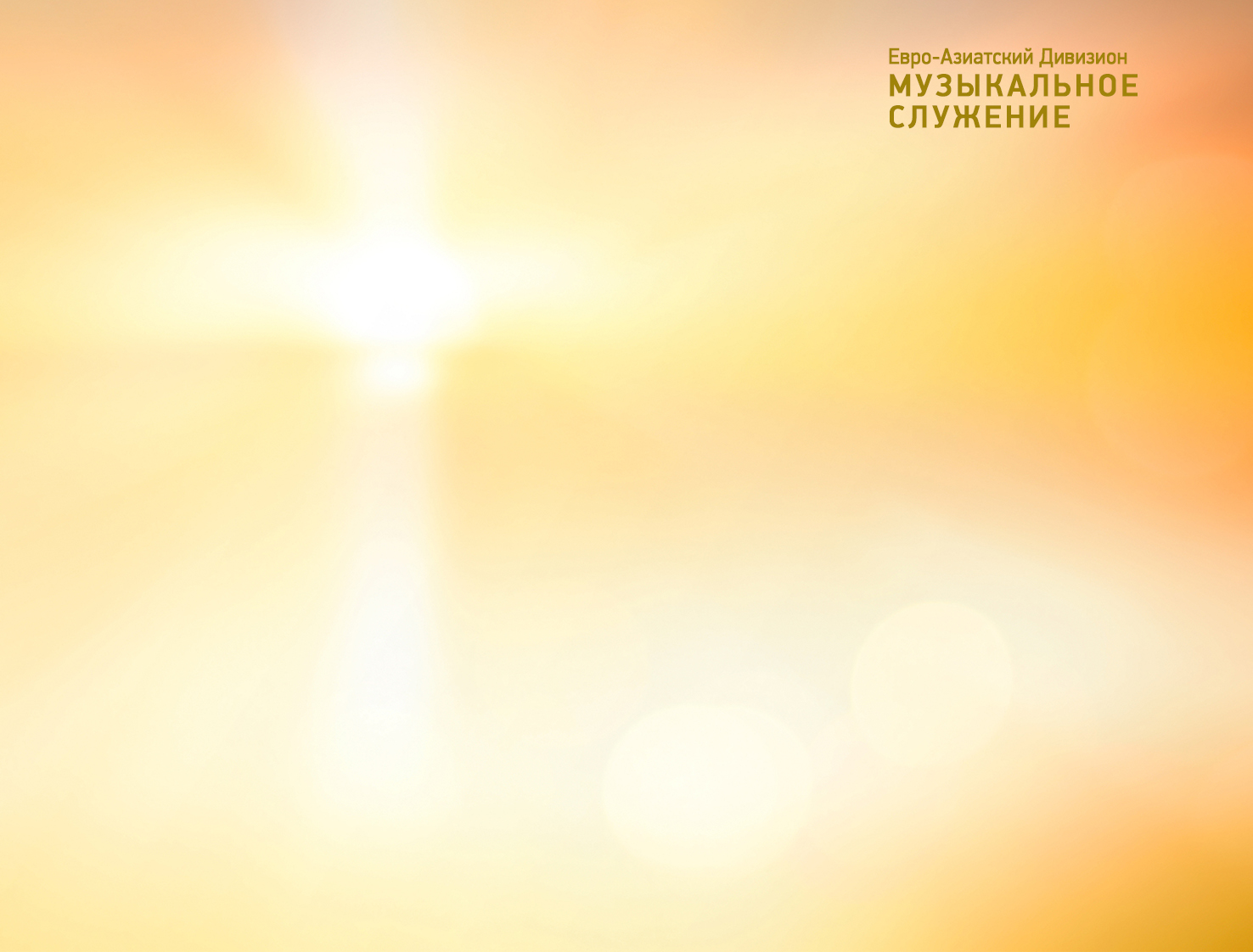 Доктрина 21
«Доверенное управление»
Мы — управители Божьи. Он доверил нам мудро распоряжаться временем, возможностями, способностями, имуществом, дарами земли.Мы ответственны перед Нимза правильное использование этих даров. Наше признание Бога Владыкой всего мы выражаемв верном служении Ему и ближним,  также в добровольном возвращении десятины и пожертвований для возвещения Евангелия.
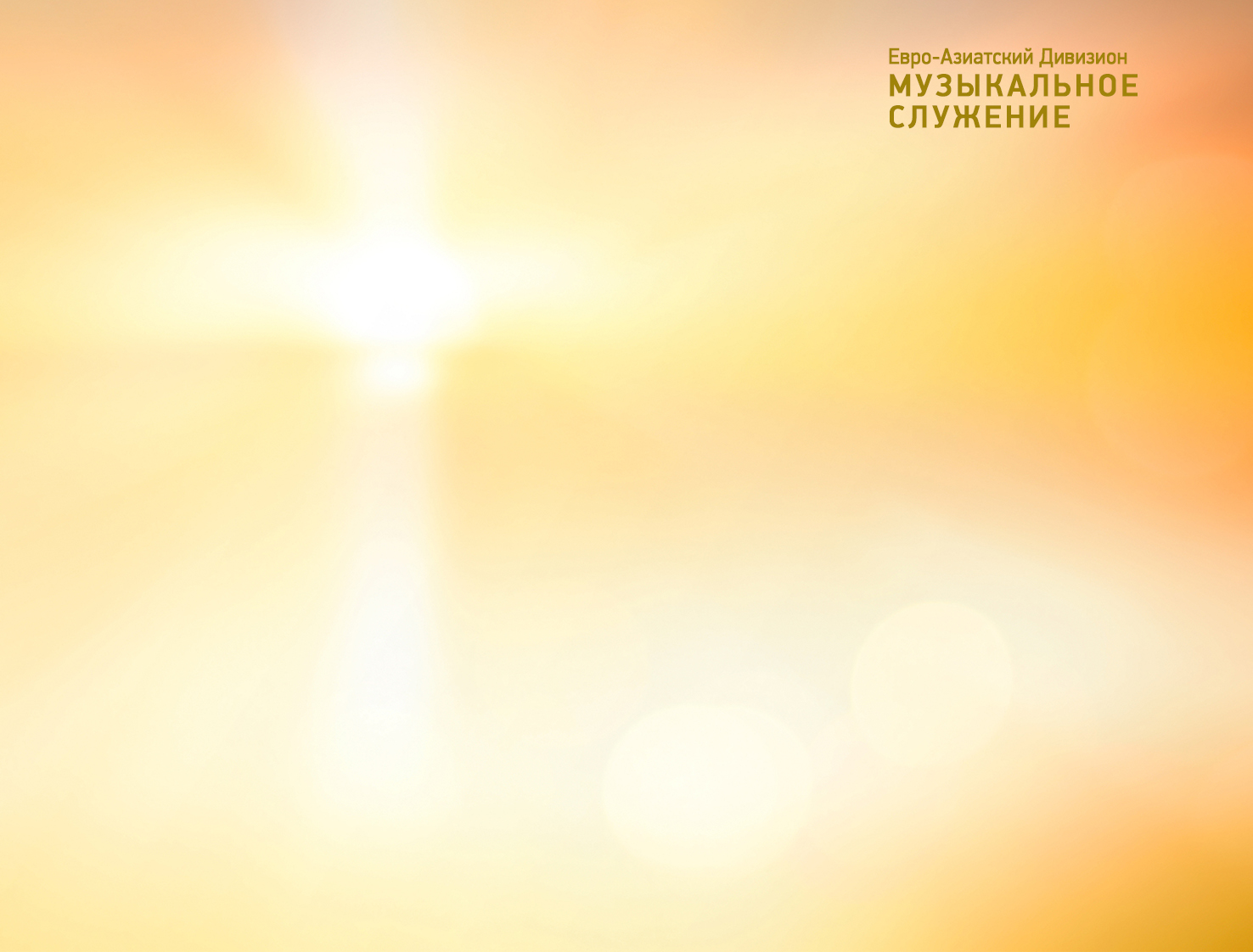 Доктрина 21
«Доверенное управление»
…А также, в добровольном возвращении десятиныи пожертвований для возвещения Евангелия. Бог оказал нам особую честь, дав право распоряжаться всем вверенным, чтобы воспитать насв любви и привести к победе над эгоизмом и алчностью. Управители Божьи испытывают радость, когдав результате их верности другие люди получают благословения.
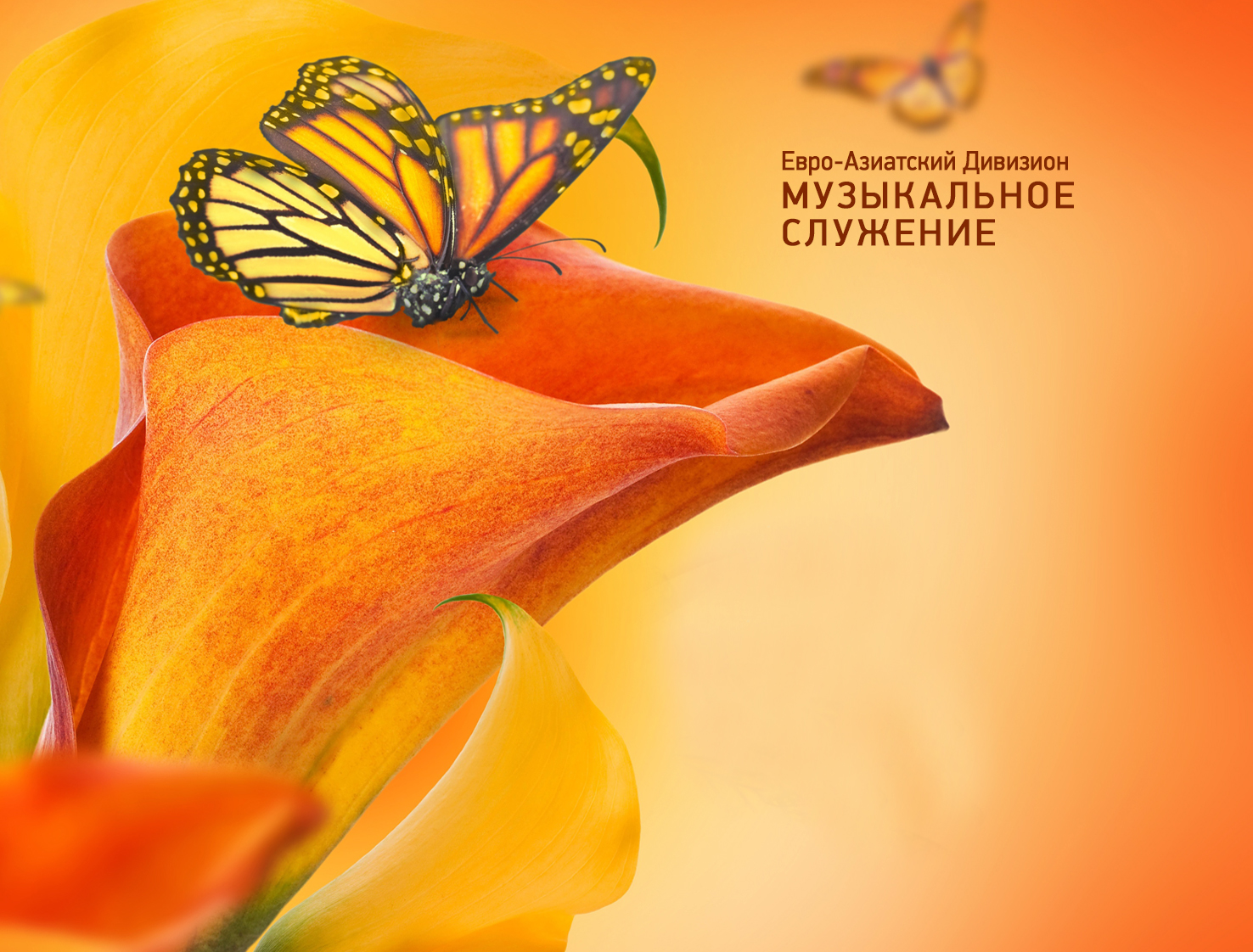 Всё Иисусуотдаю я
Гимн № 251
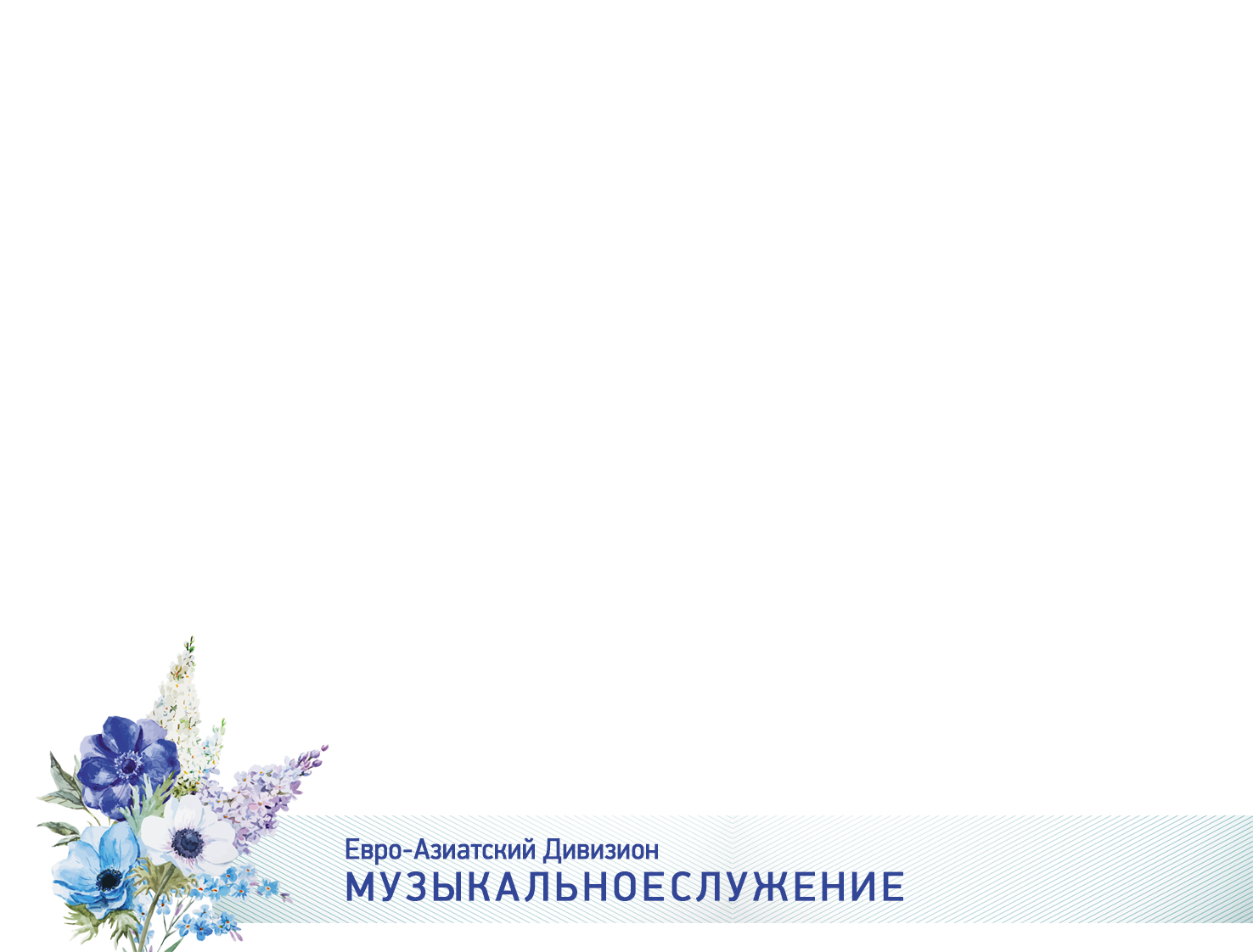 Всё Иисусу
Отдаю я, 
Весь Ему
Принадлежу. 
В упованье и смиренье 
Пред лицом Его хожу.
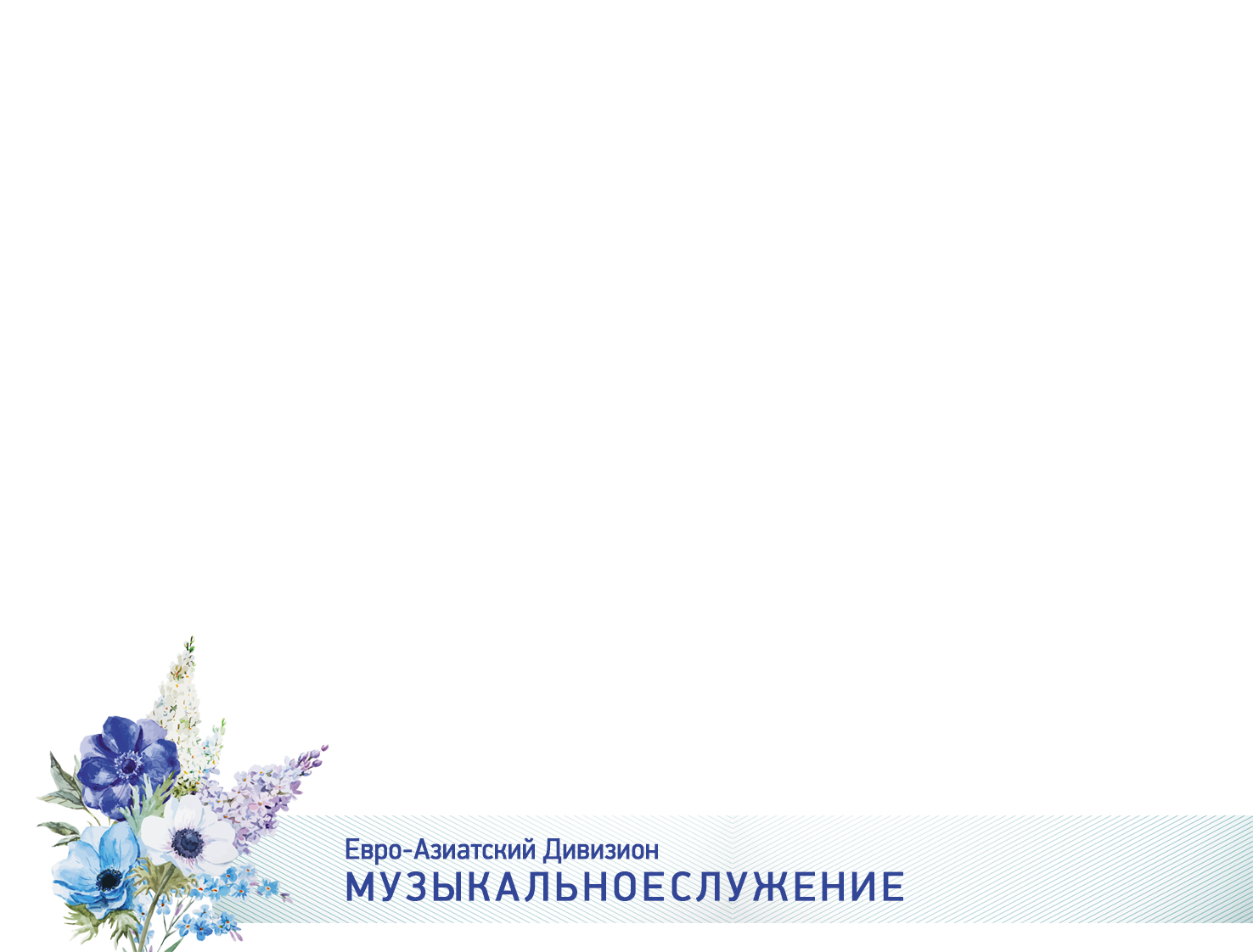 Припев:
 
Всё я отдаю, 
					Всё я отдаю,

Всё Тебе, мой					Искупитель, 
									Всё я отдаю.
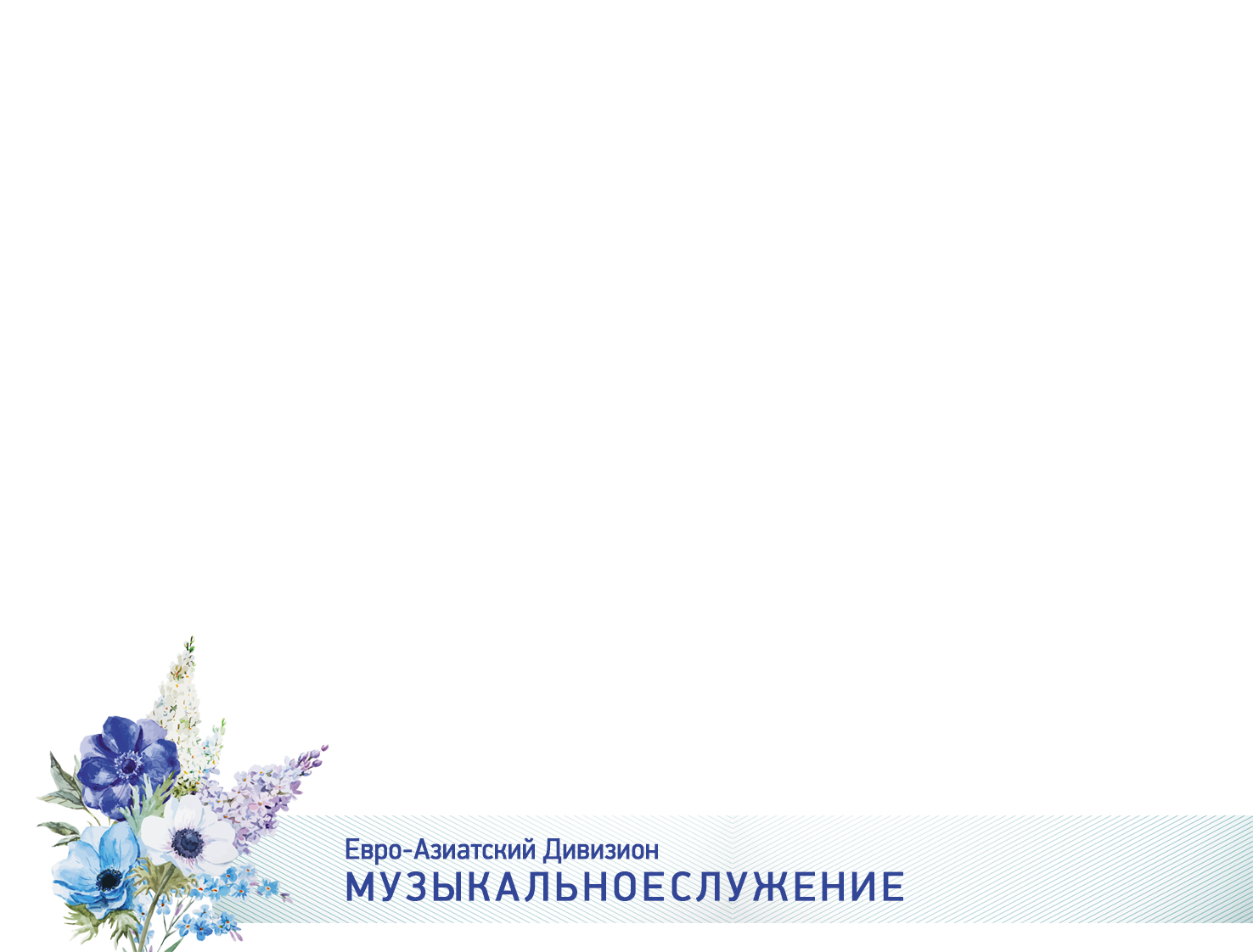 Всё Иисусу отдаю я, 
Всё кладу
К Его ногам. 
Суету отверг земную, 
Направляясь к небесам.
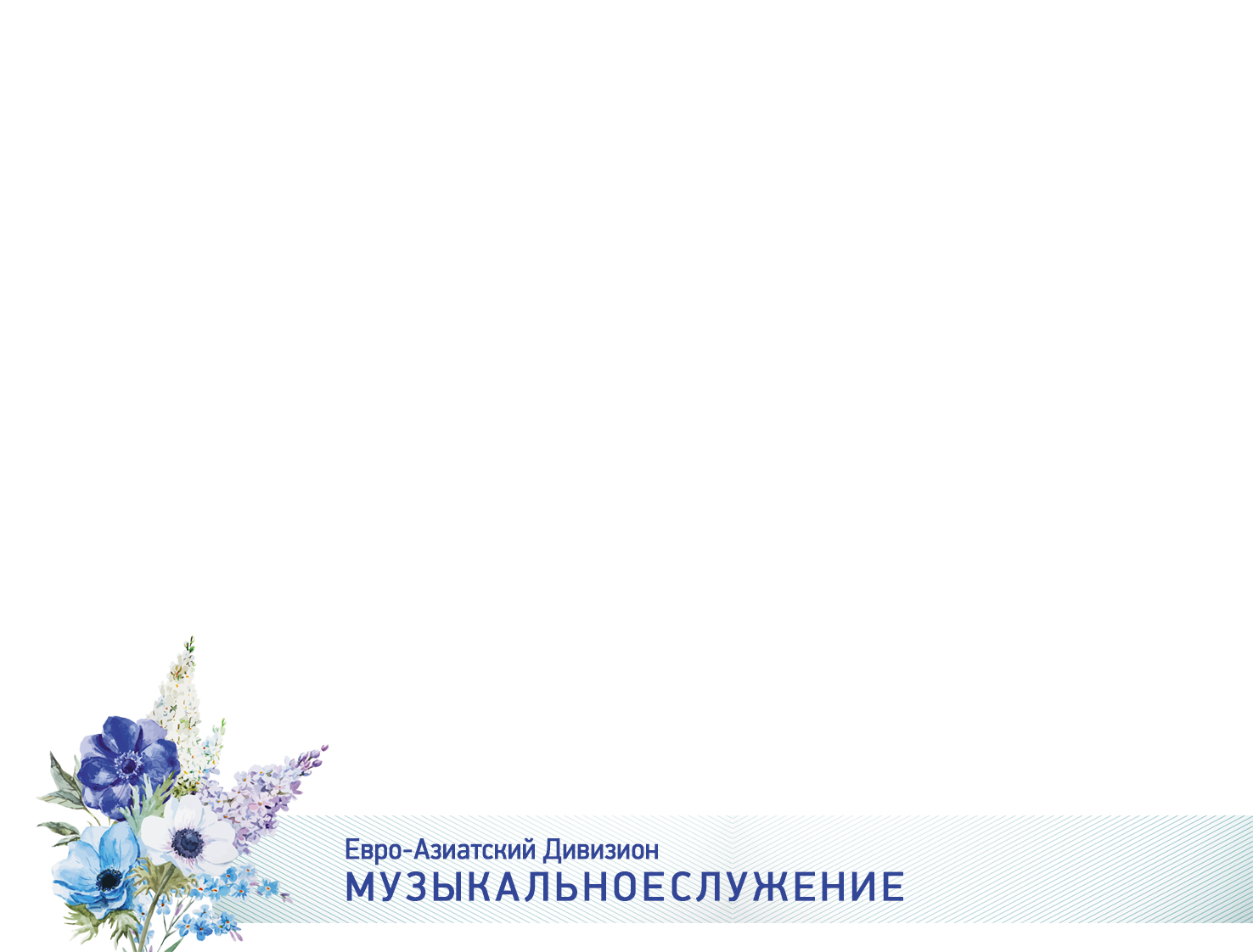 Припев:
 
Всё я отдаю, 
					Всё я отдаю,

Всё Тебе, мой					Искупитель, 
									Всё я отдаю.
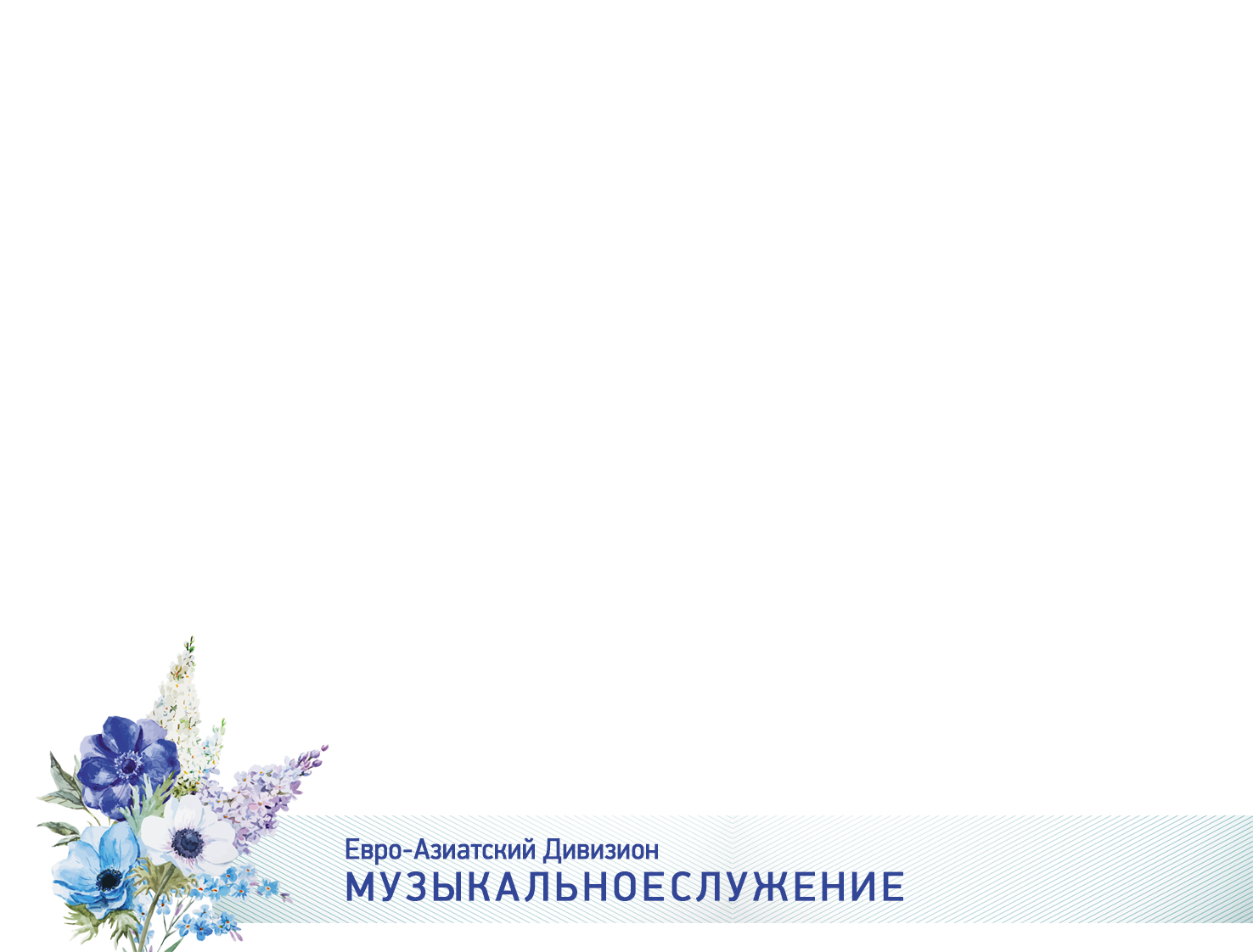 Всё Иисусу отдаю я, 
Боже, храмВо мне создай, 
Благодатью и любовью 
Ум и сердце наполняй.
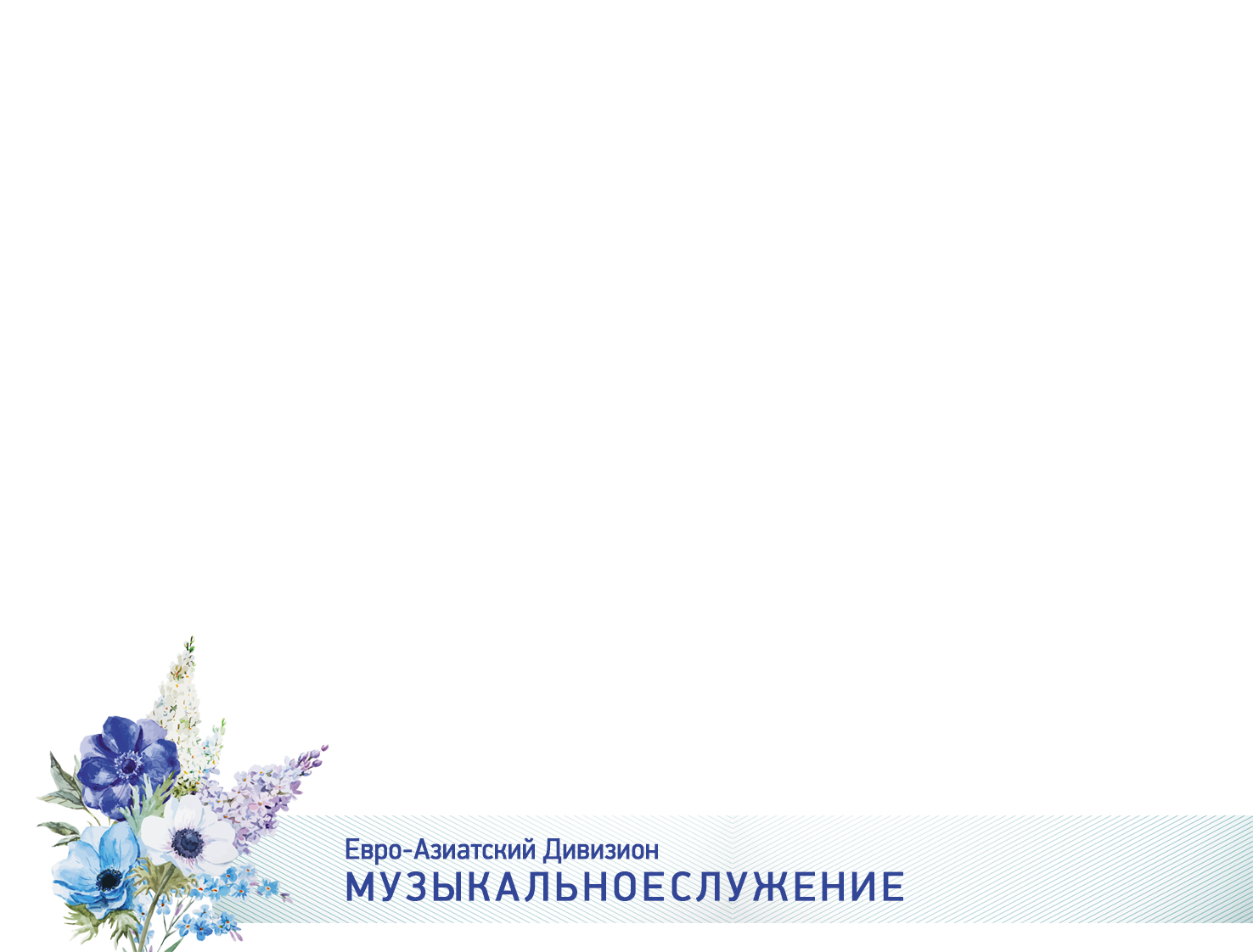 Припев:
 
Всё я отдаю, 
					Всё я отдаю,

Всё Тебе, мой					Искупитель, 
									Всё я отдаю.
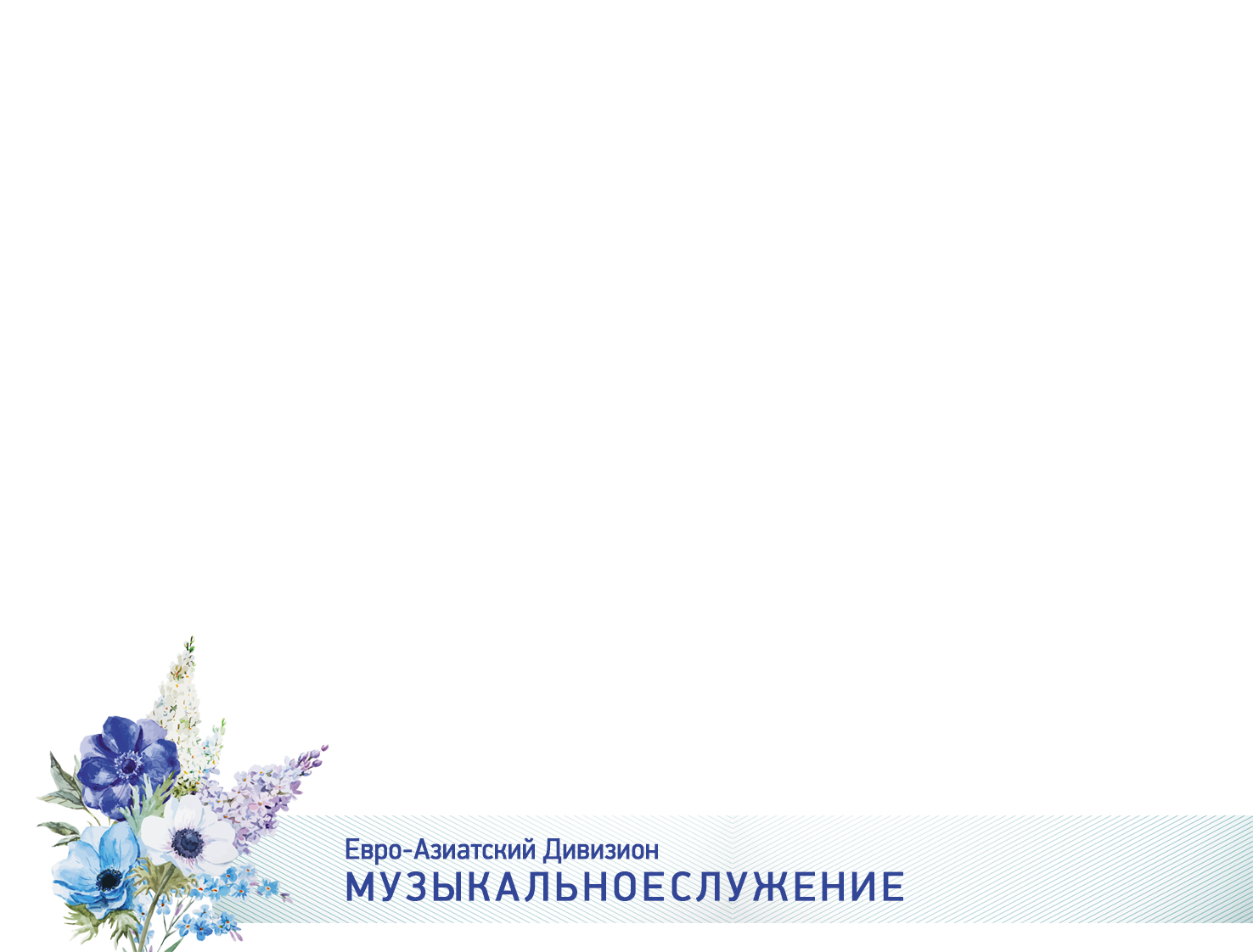 Всё Иисусу отдаю я, 
Чудо Он
Во мне свершил: 
Мир и радость
Дал святую. 
Слава, слава Богу сил!
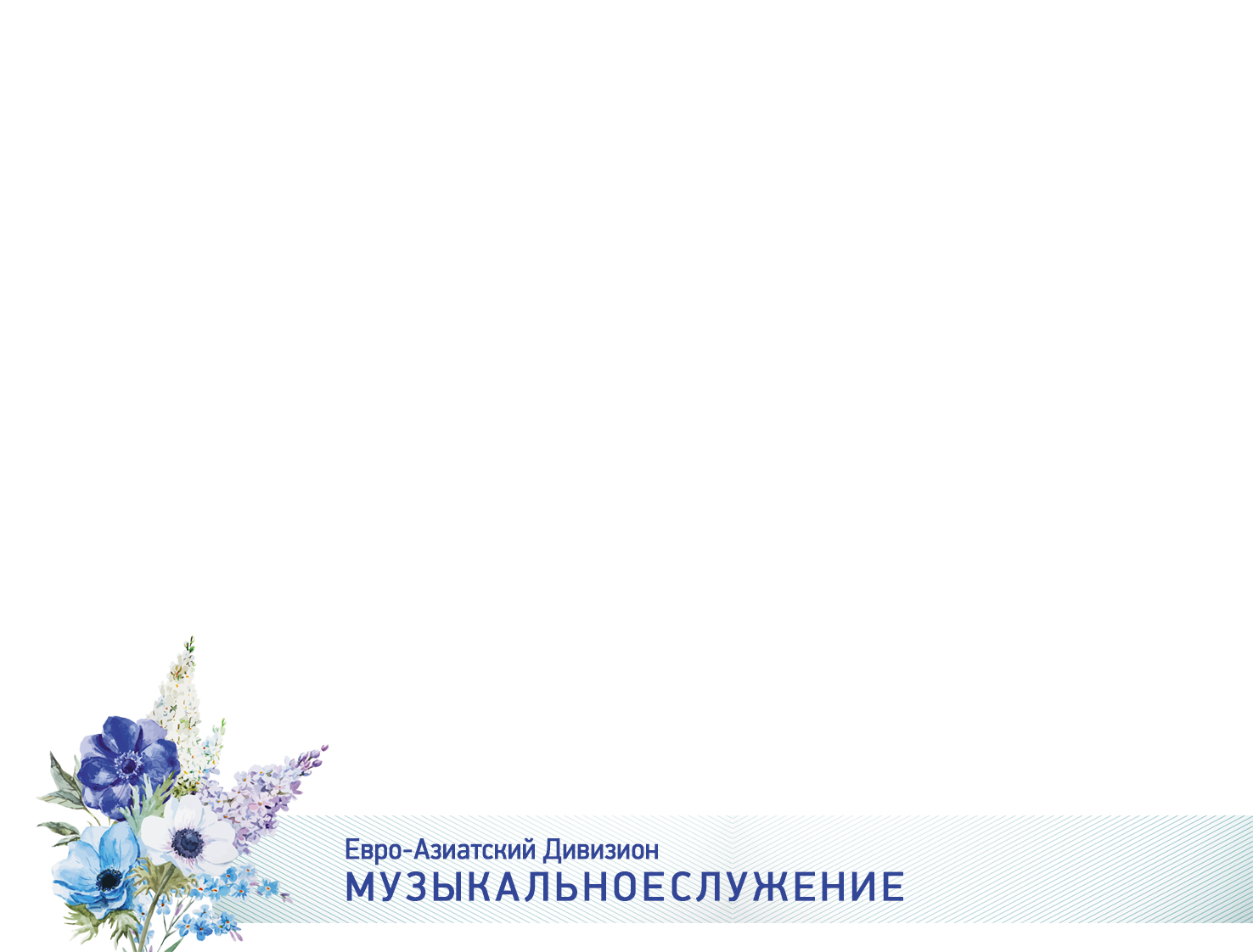 Припев:
 
Всё я отдаю, 
					Всё я отдаю,

Всё Тебе, мой					Искупитель, 
									Всё я отдаю.
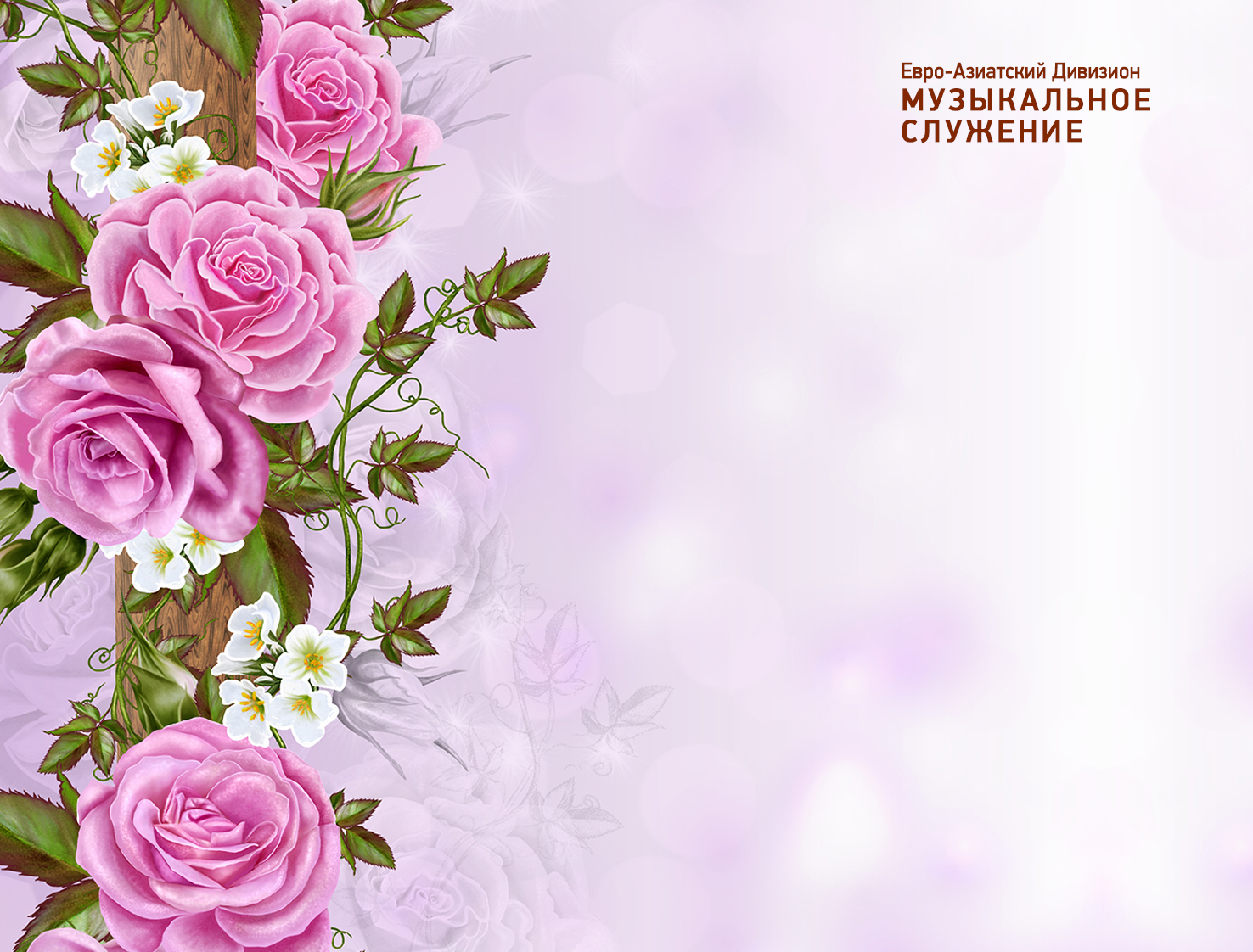 «Пусть живёт в васво всей своей полноте, 
во всей мудрости своей весть Христова;
вы же учите и наставляйте друг друга; 
с благодарностью в сердце пойте Богу 
псалмы, и гимны, и песнопения»

                                      Колос. 3:16
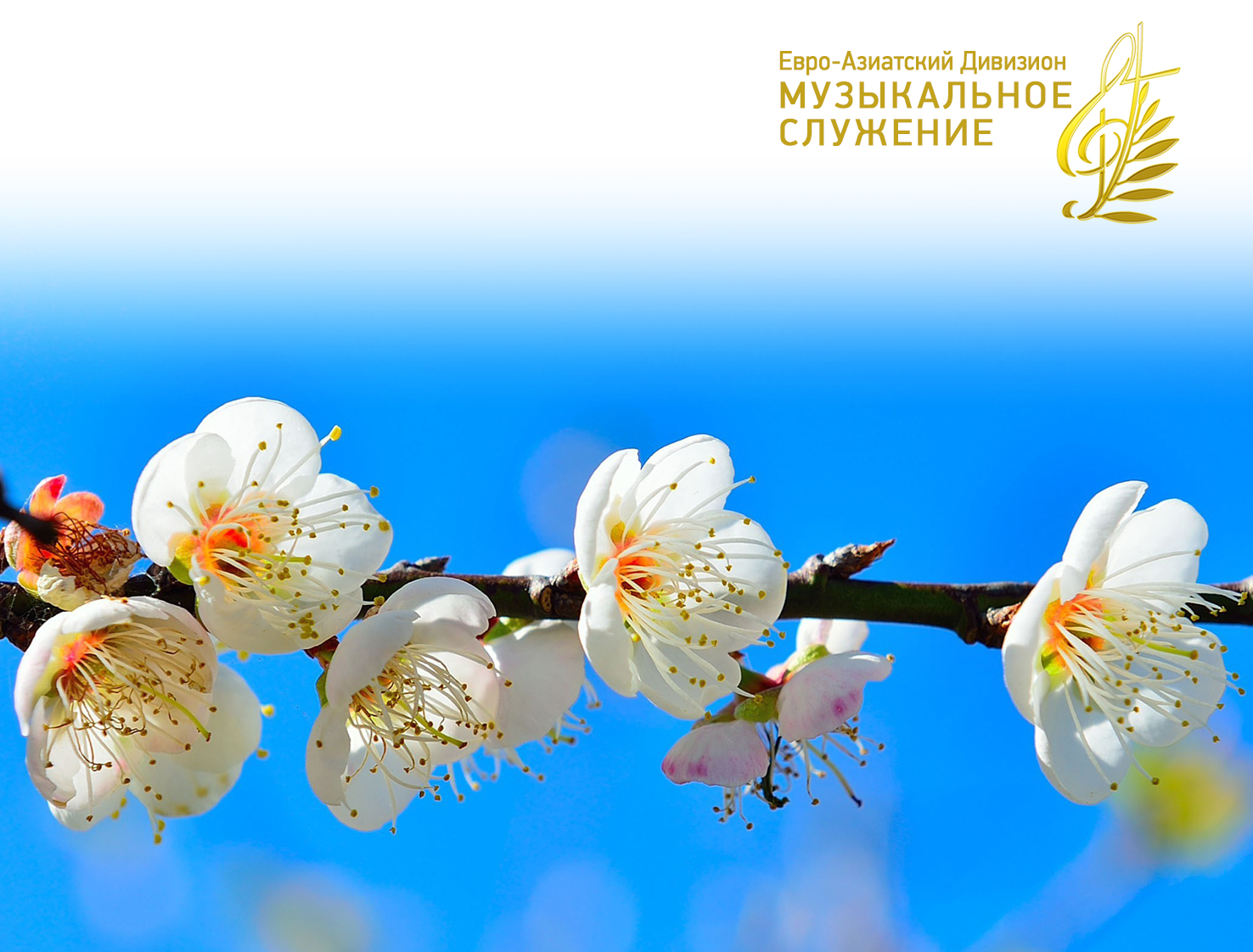 Живая Церковь – 
это поющая Церковь!